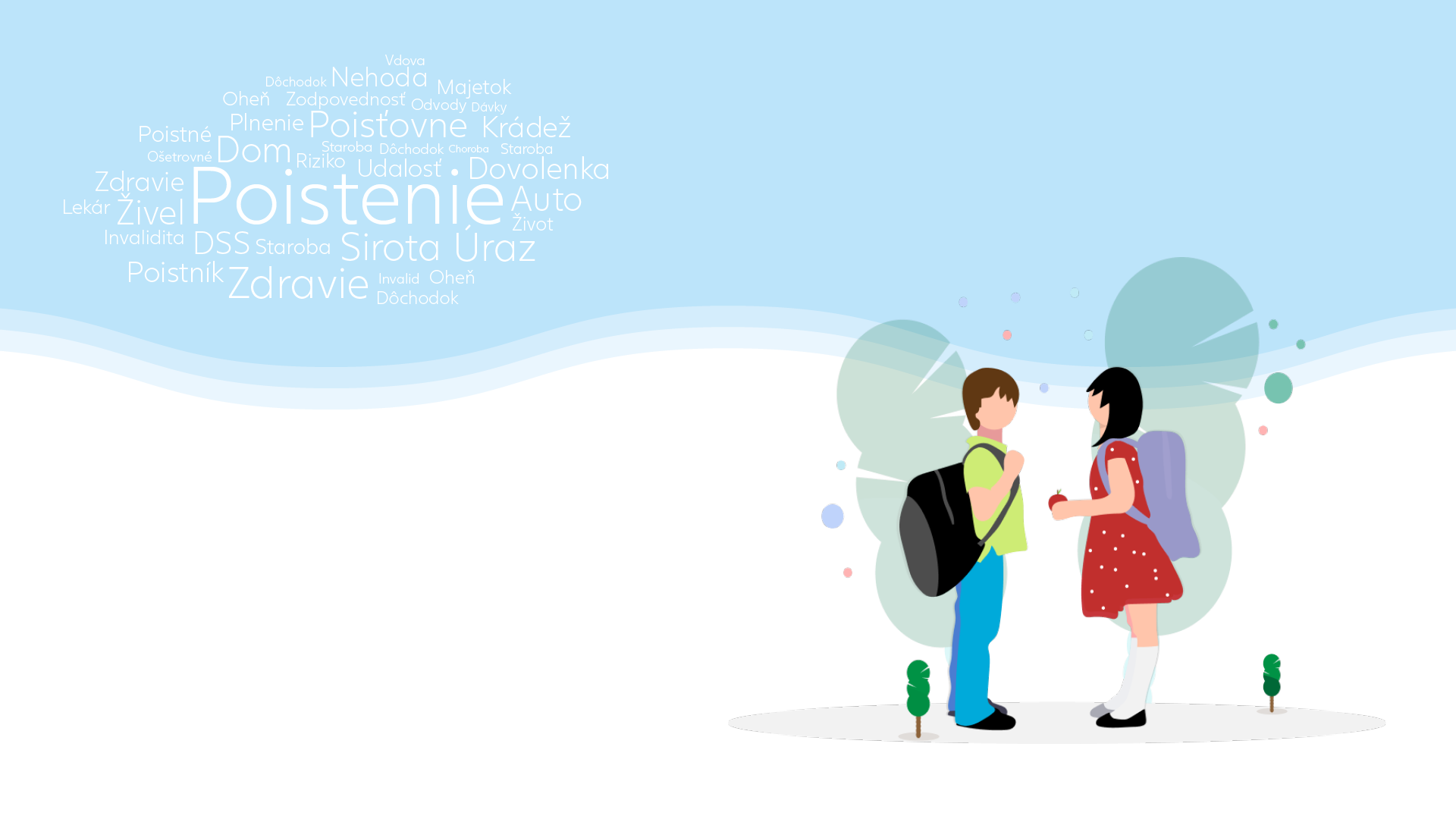 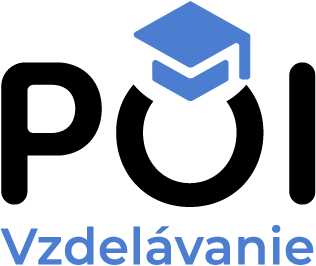 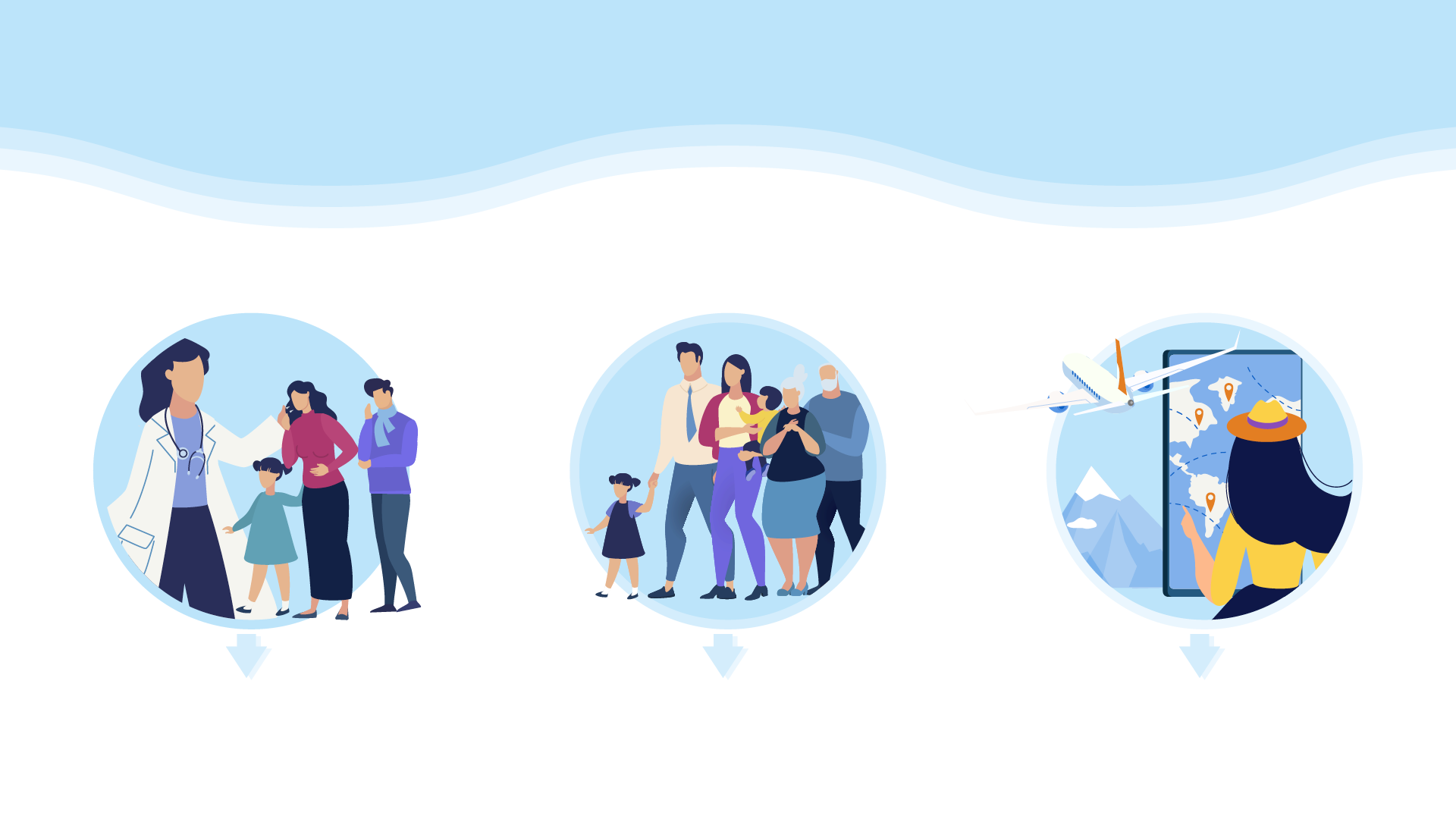 Delenie poisťovní
KOMERČNÉ POISŤOVNE
SOCIÁLNA POISŤOVŇA
ZDRAVOTNÉ POISŤOVNE
sociálne poistenie
komerčné poistenie
zdravotné poistenie
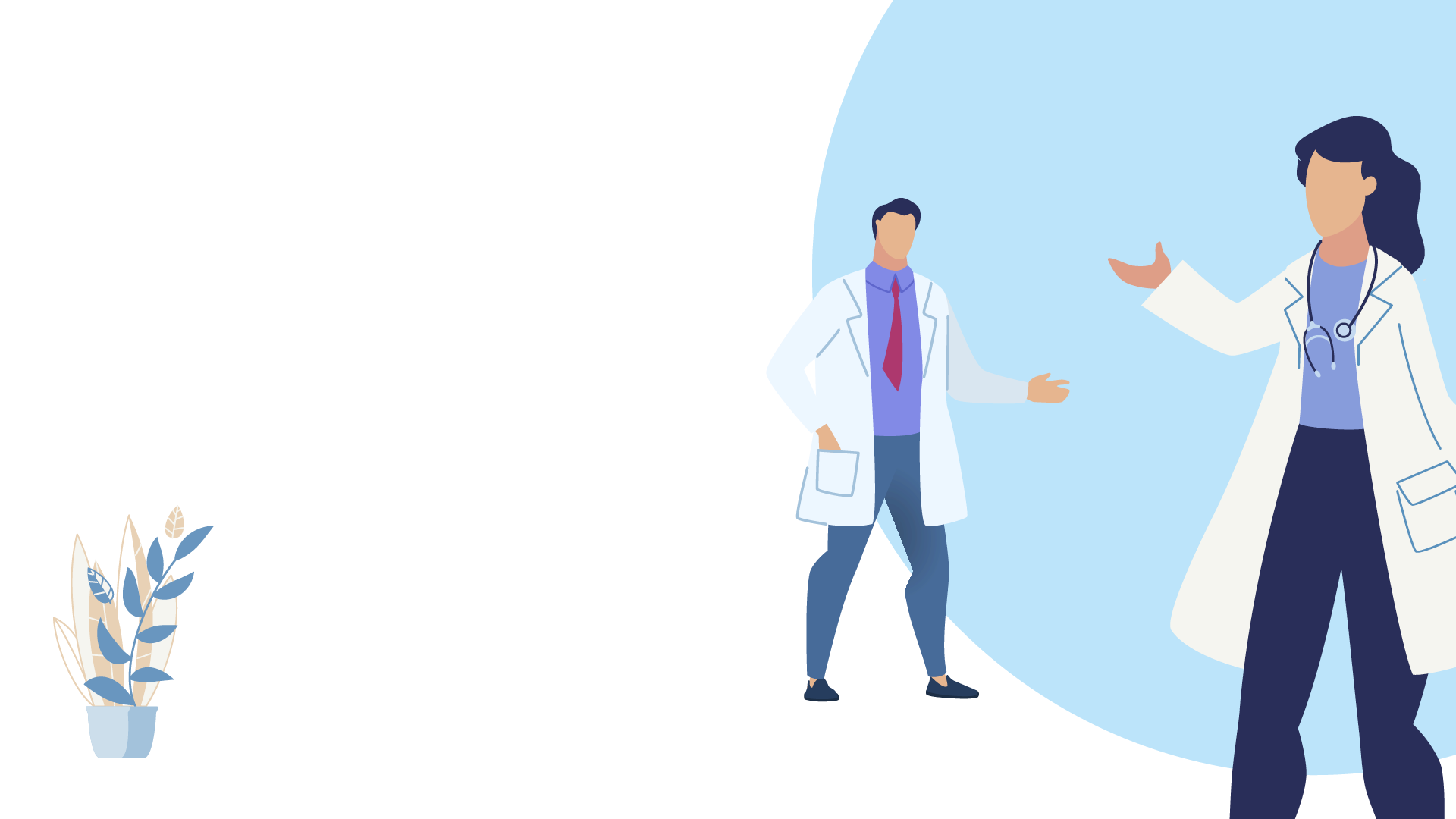 ZDRAVOTNÉPOISTENIE
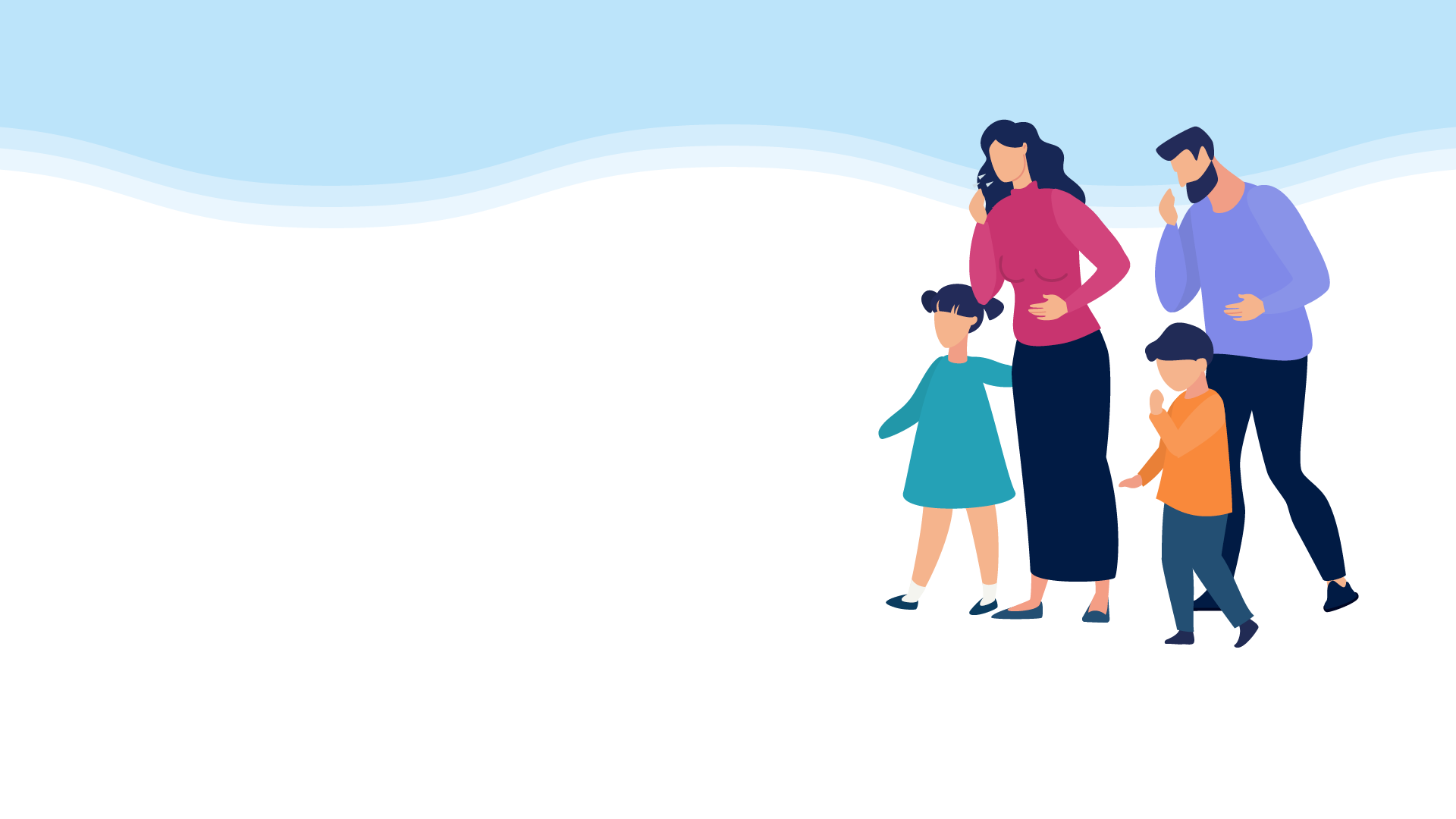 Zdravotné poistenie
Zdravotné poistenie je povinné. 
Vaši rodičia si ho platia cez zamestnávateľa, za Vás ho platí štát.
ZDRAVOTNÁ STAROSTLIVOSŤ
JE NA SLOVENSKU BEZPLATNÁ.
Čo si predstavujete pod zdravotnou starostlivosťou?
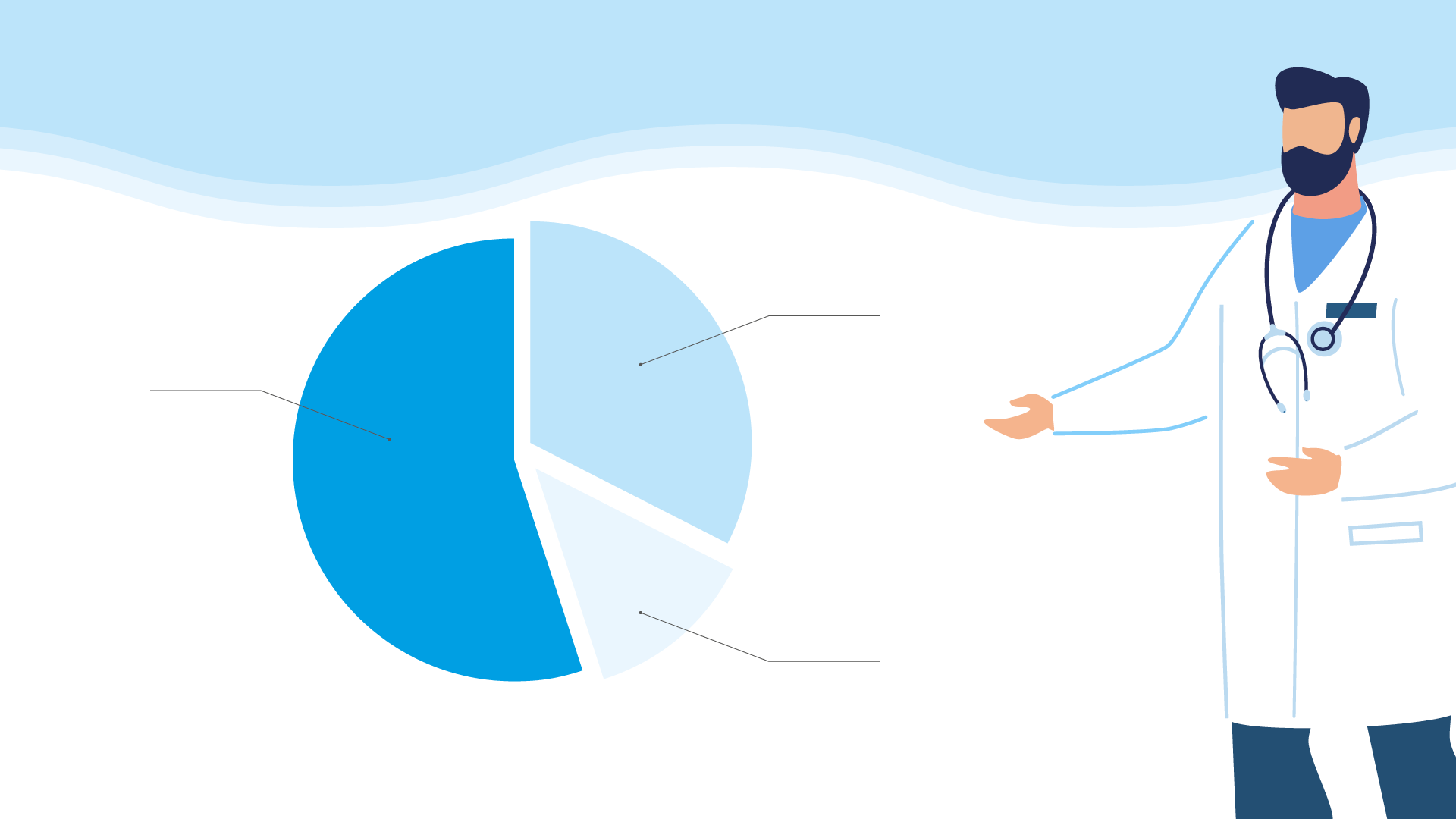 Zdravotné poistenie
Dôvera
32,35%
VšZP
55,21 %
Union
12,44%
Rozdelenie obyvateľov SR medzi 3 zdravotné poisťovne.
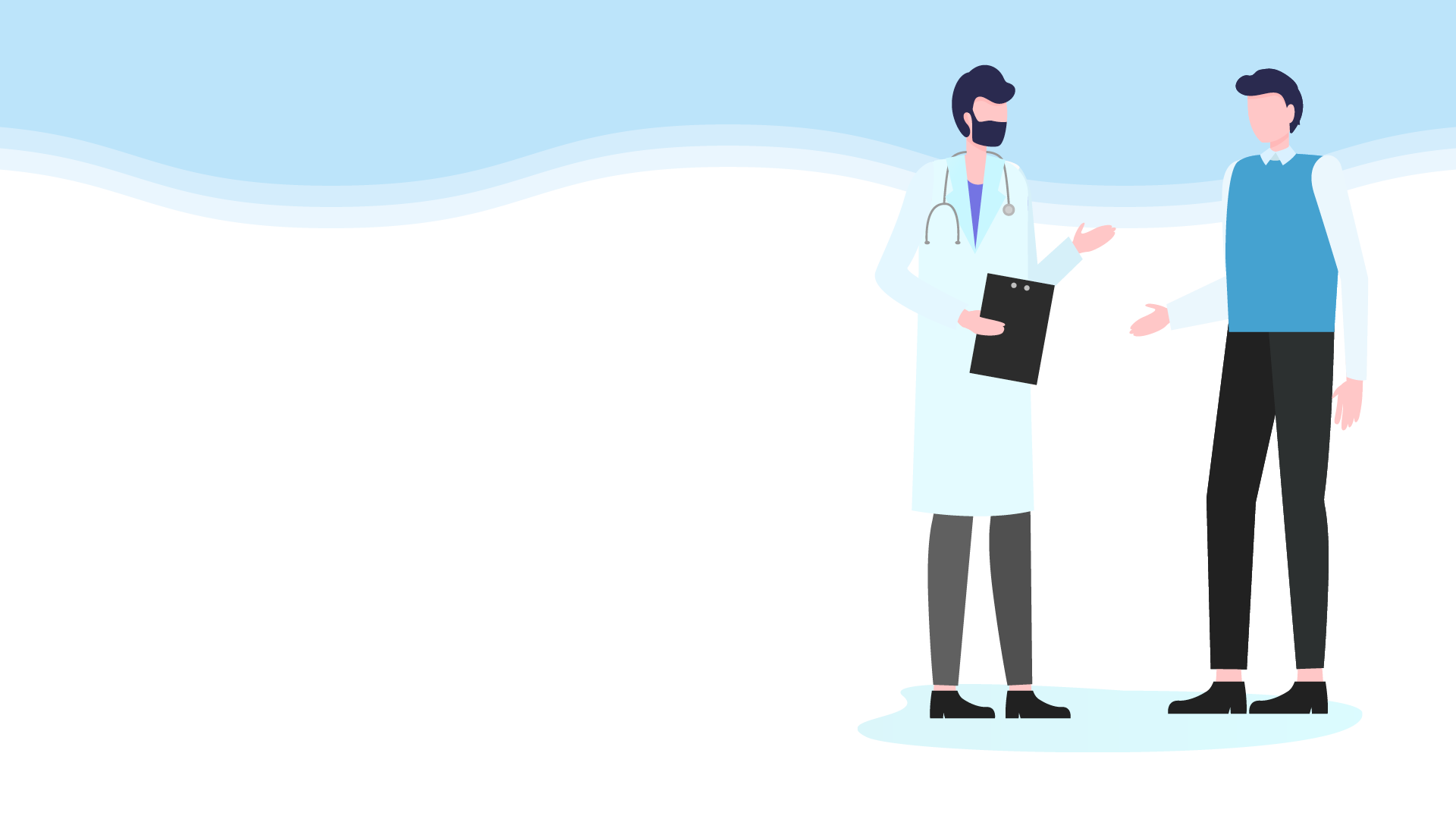 Zdravotné poistenie
Pred vstupom do ambulancie si 
vždy pripravte zdravotný preukaz.
 Ak ho nemáte, 
lekár Vás nemusí ošetriť.

Všetky zdravotné poisťovne majú tzv. kombinovaný preukaz poistenca 
s európskym preukazom zdravotného poistenia, ktorý vám zabezpečí nevyhnutné ošetrenie v EÚ, Srbsku, Nórsku, Švajčiarsku, Lichtenštajnsku, Macedónsku a Islande.
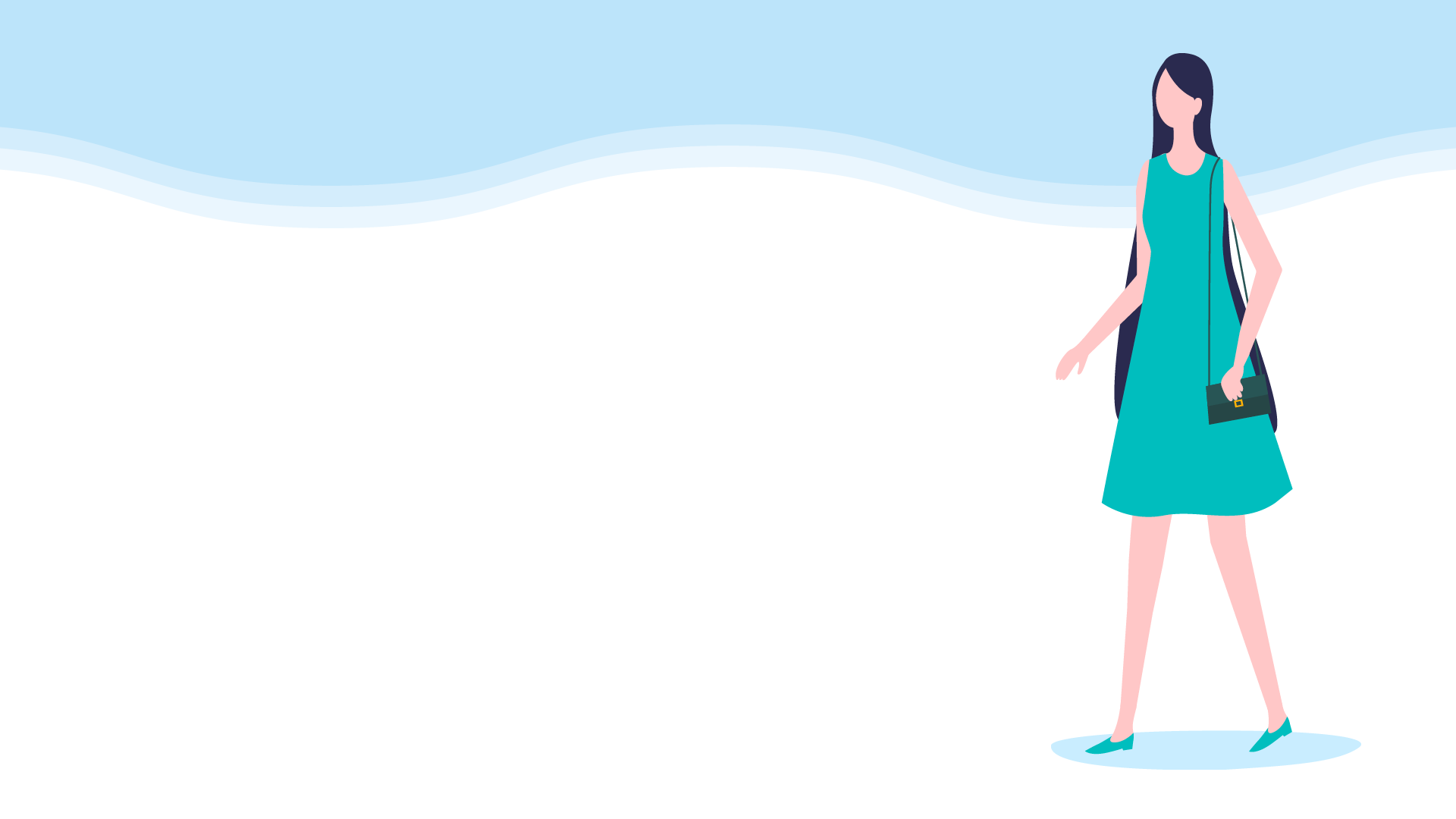 Zdravotné poistenie
Viaceré celebrity svetového aj slovenského showbiznisu sú známe svojimi odstávajúcimi ušami alebo veľkým nosom.

Plastická operácia uší stojí u nás 
približne 800 €, nosa 2 100 €.  
Ak nejde o zdravotný, ale „kozmetický“ problém, platíte si operáciu z vlastného vrecka, ak sa pre ňu rozhodnete.
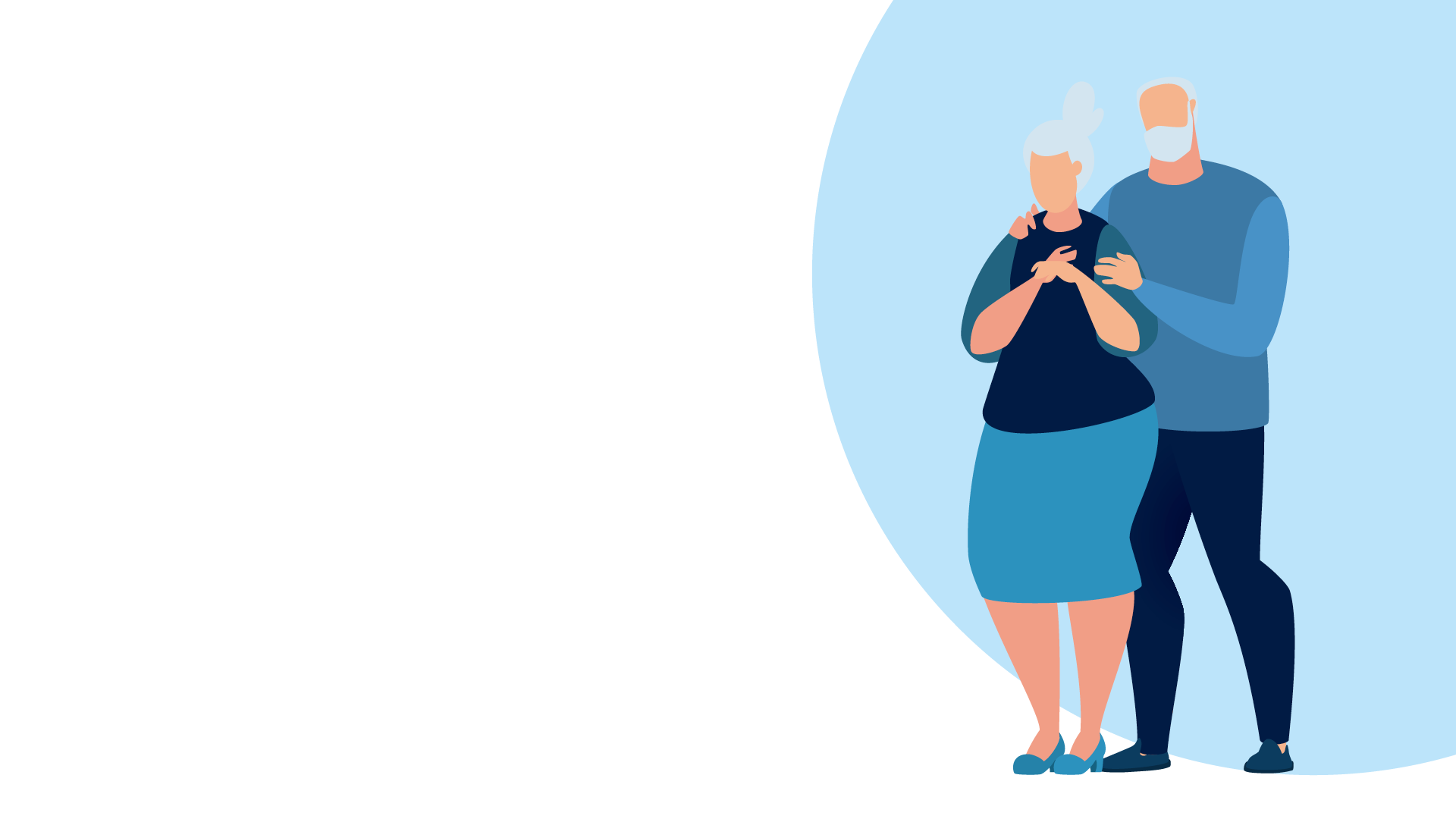 SOCIÁLNE POISTENIE
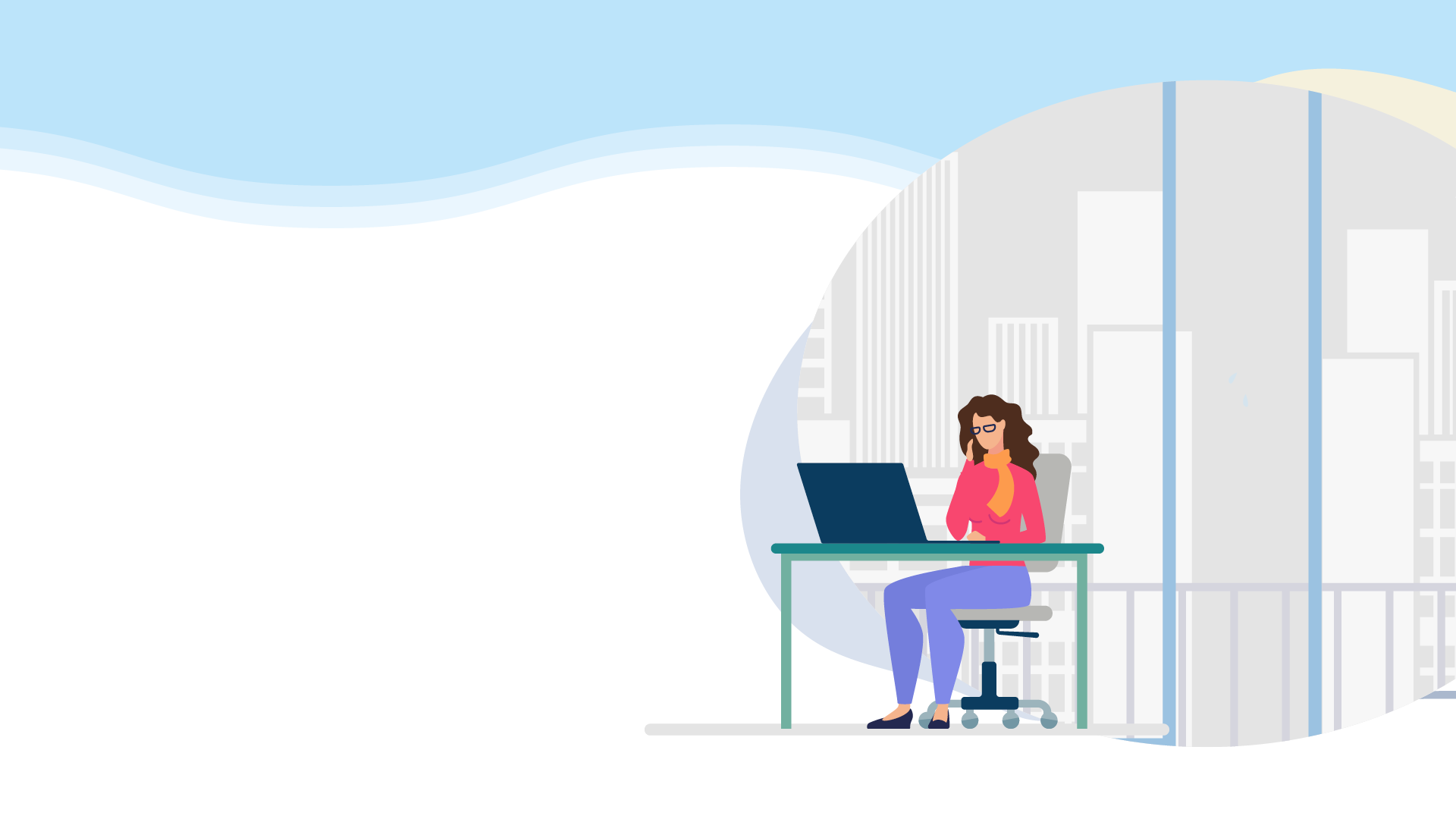 Sociálne poistenie
Na Slovensku máme jednu Sociálnu poisťovňu. 

Pracujúci ľudia celý život platia do nej povinné odvody, z ktorých sa vyplácajú neskôr rôzne dávky.
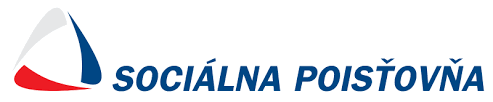 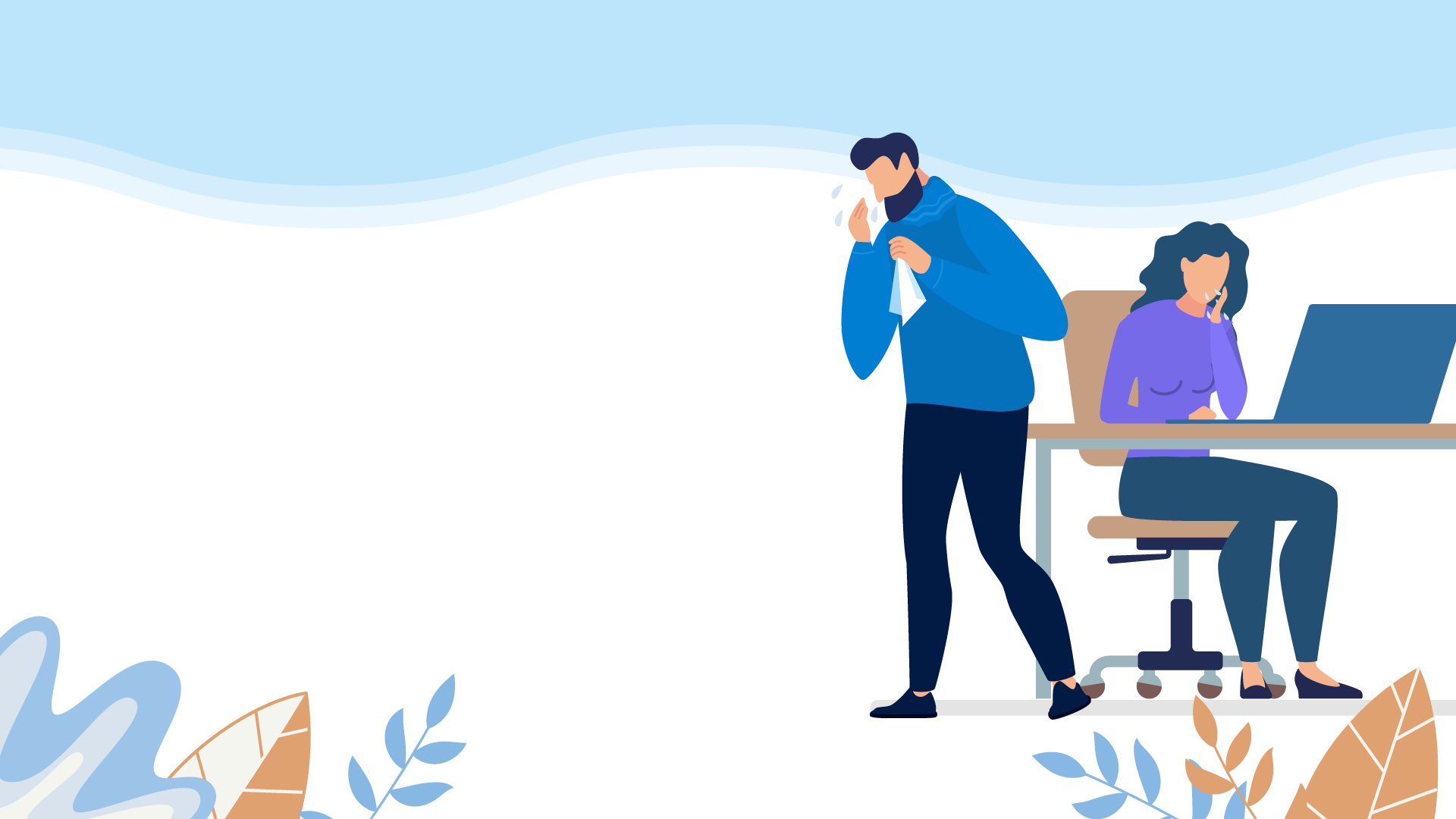 Nemocenské dávky
Poskytujú sa vtedy, ak bol pracujúci pre chorobu alebo úraz uznaný dočasne práceneschopným (PN)
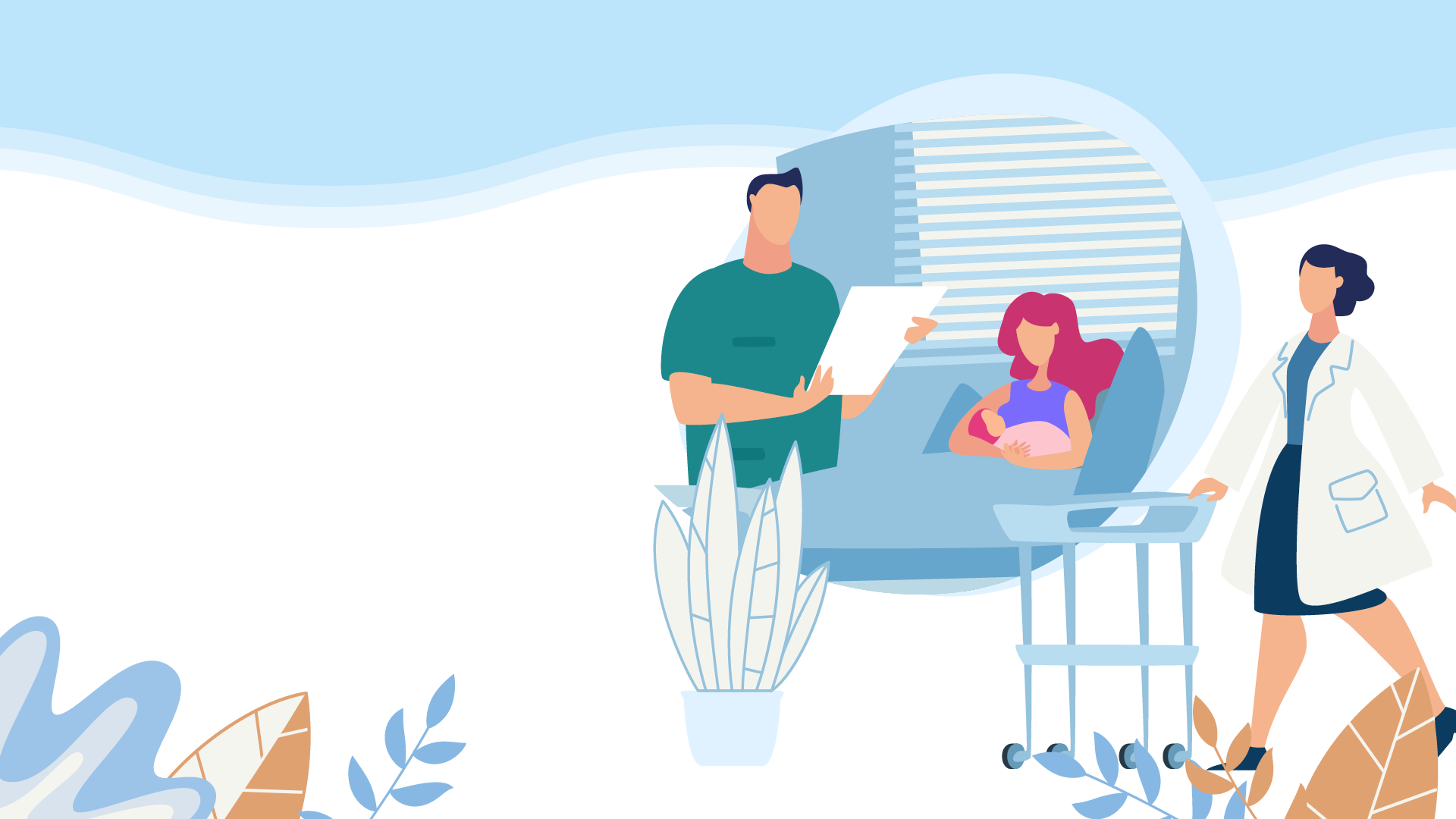 Materské dávky
Poskytujú sa poistenej z dôvodu tehotenstva alebo starostlivosti o narodené dieťa.
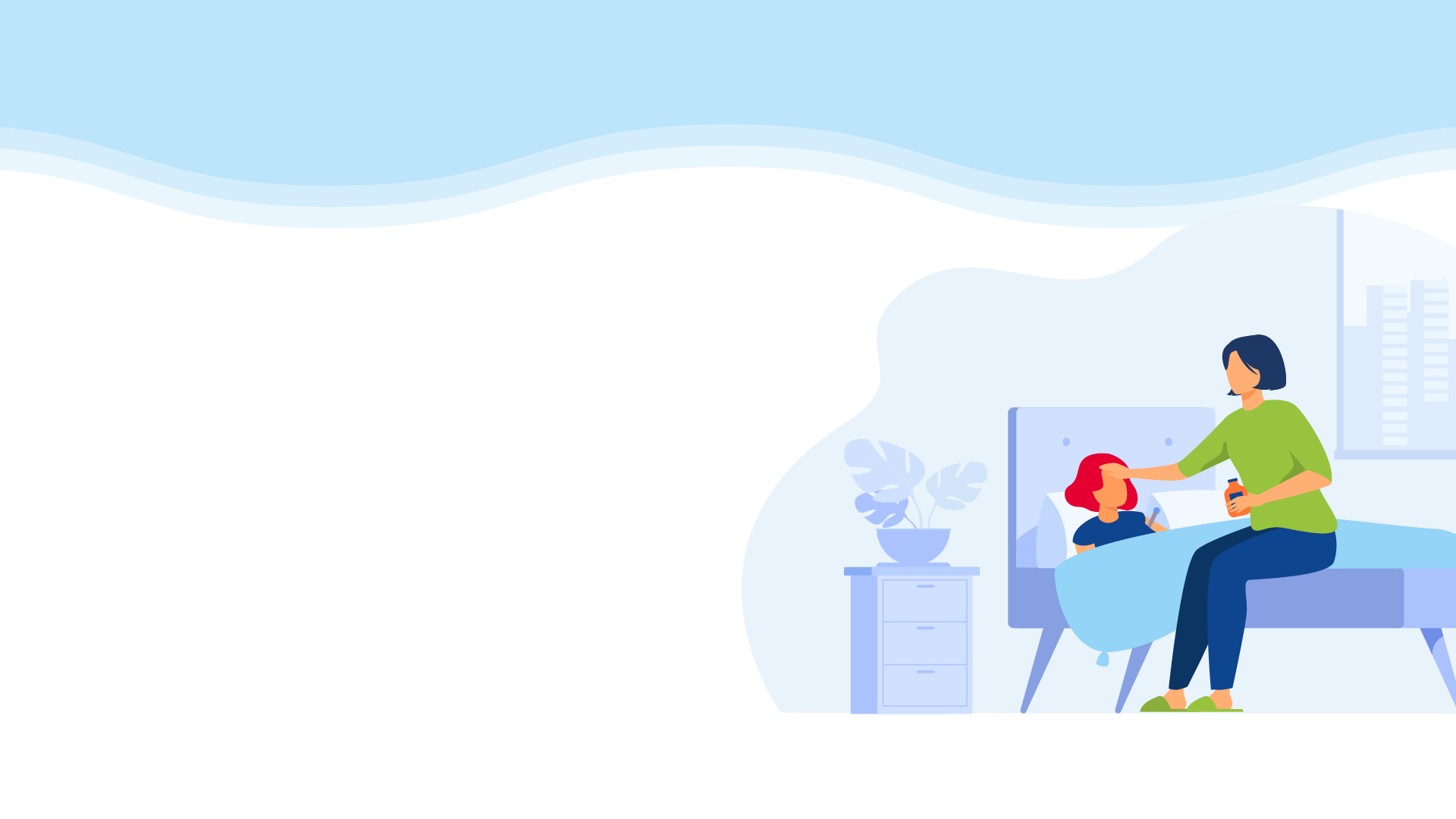 Ošetrovné
je nemocenská dávka poskytovaná z dôvodu celodenného ošetrovania chorého príbuzného

krátkodobé ošetrovné sa poskytuje aj z dôvodu celodennej starostlivosti ak ide o dieťa s dlhodobo nepriaznivým zdravotným stavom
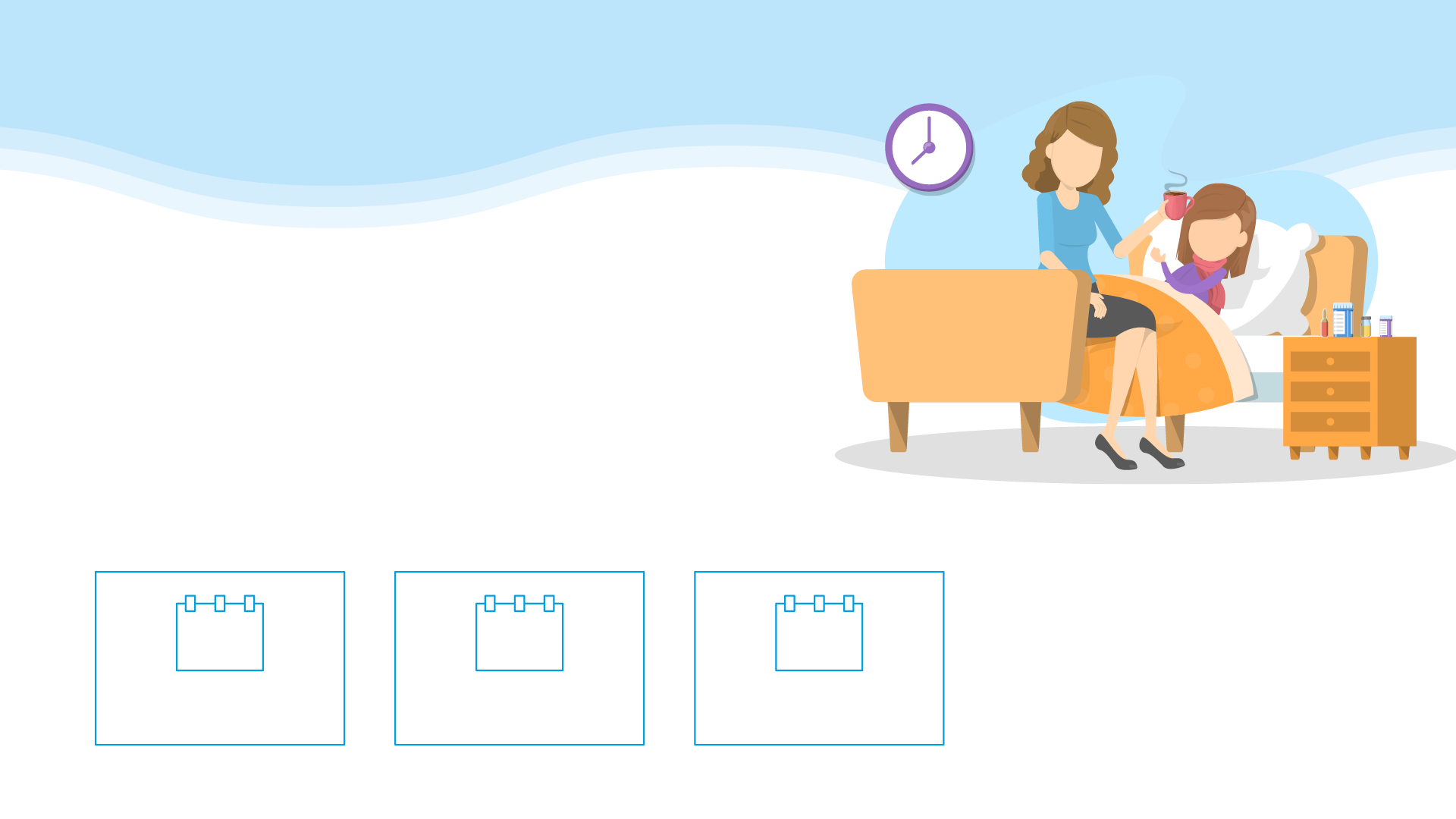 Ošetrovné
Ak ochoriete a rodič zostane s Vami doma, 
od Sociálnej poisťovne dostane „ošetrovné“. 

Výška ošetrovného závisí od jeho príjmu. 
Príklad:
Ak mesačne zarába 1 000 € v hrubom, tak dostane od Sociálnej poisťovne:
3
5
10
dni
dni
za
za
dni
za
54,30 €
90,50 €
180,90 €
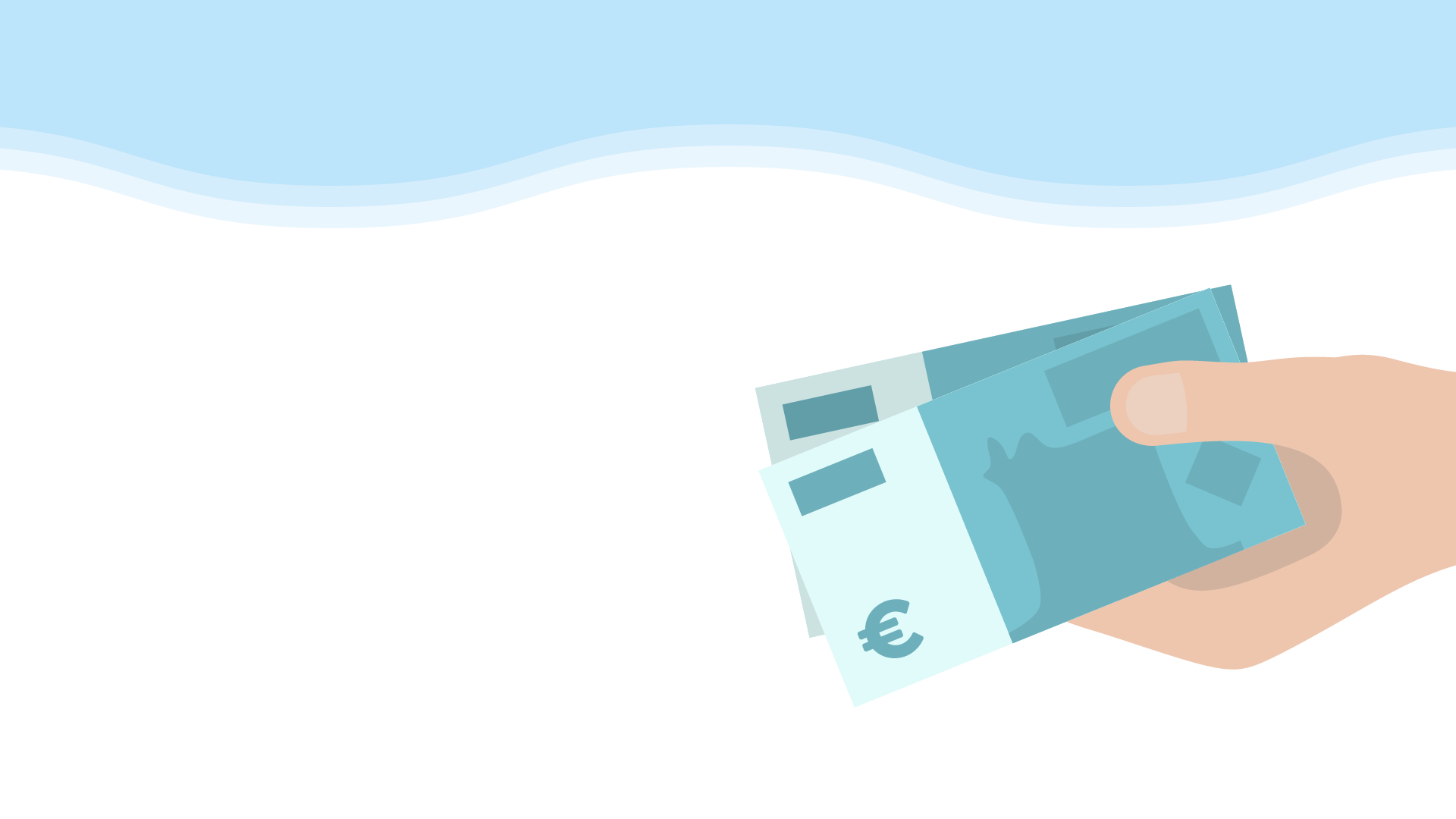 Dávky v nezamestnanosti
slúžia na zabezpečenie príjmu poistenca v dôsledku nezamestnanosti

nárok na dávku má zamestnanec, alebo dobrovoľne poistená osoba, ktorá splnila všetky zákonné podmienky
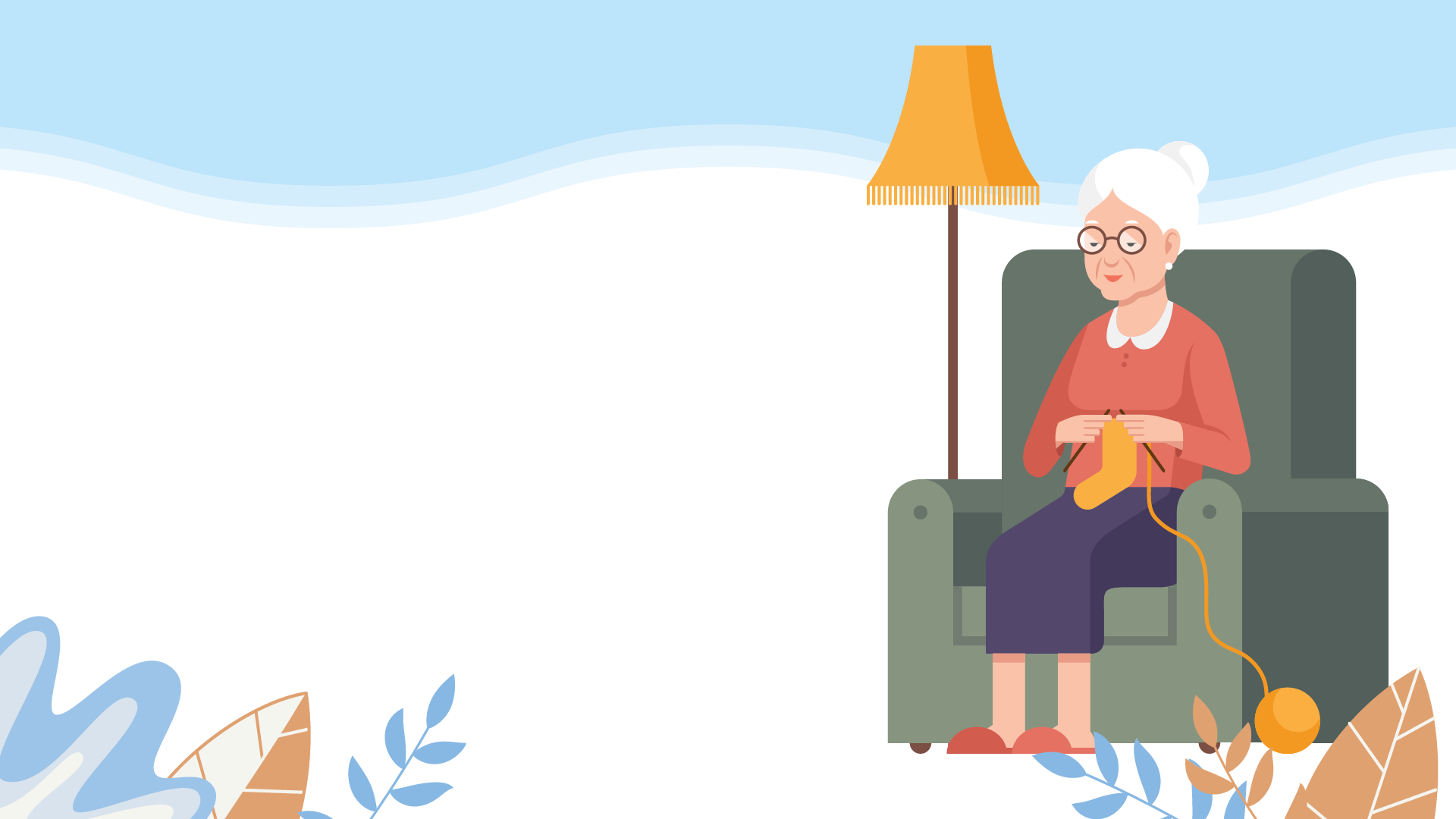 Vdovský a vdovecký dôchodok
účelom vdovského dôchodku je zabezpečiť vdove príjem v prípade úmrtia jej manžela

účelom vdoveckého dôchodku je zabezpečiť vdovcovi príjem v prípade úmrtia jeho manželky
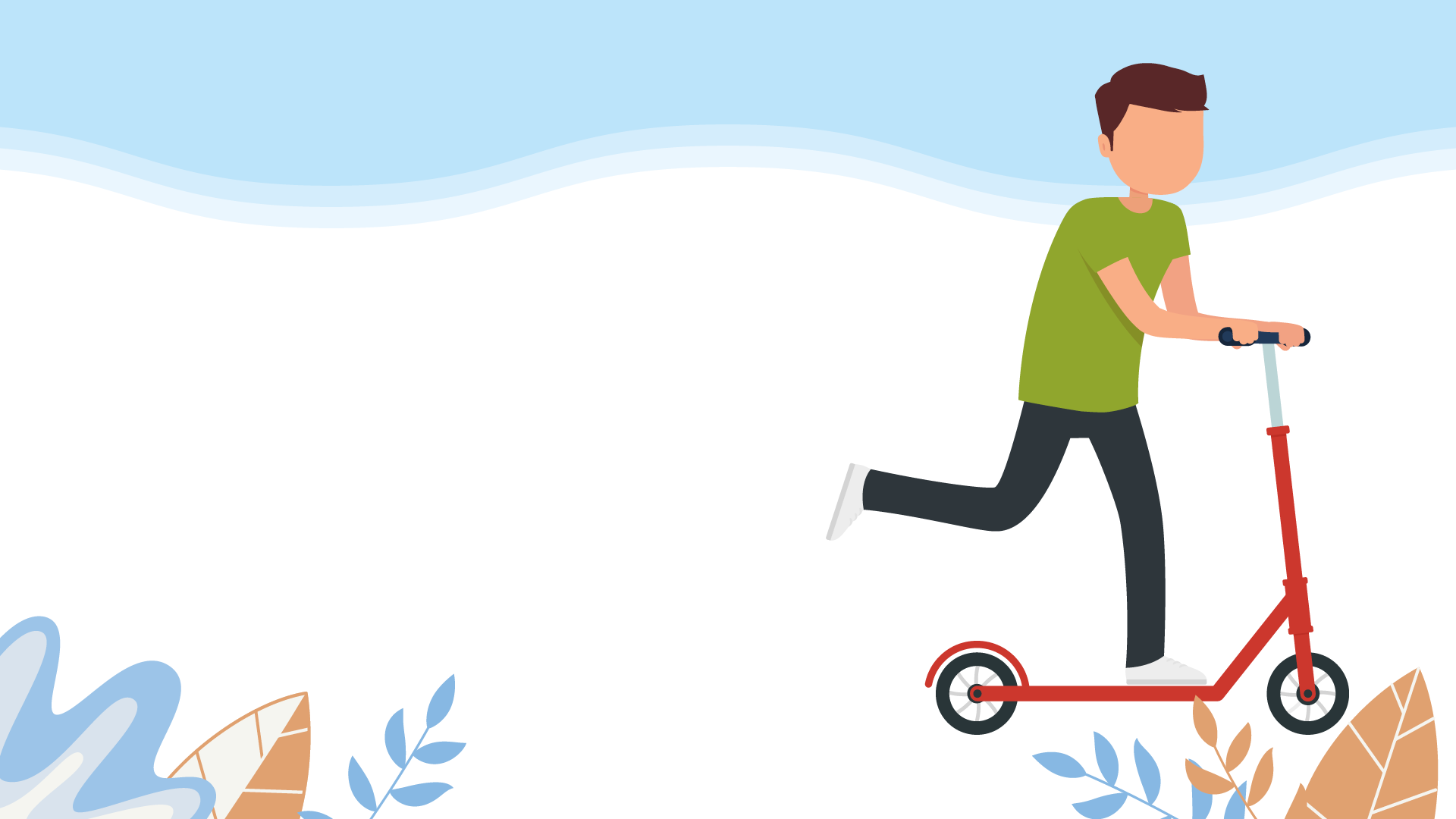 Sirotský dôchodok
účelom sirotského dôchodku je zabezpečiť sirote príjem v prípade úmrtia jej rodiča (i oboch)
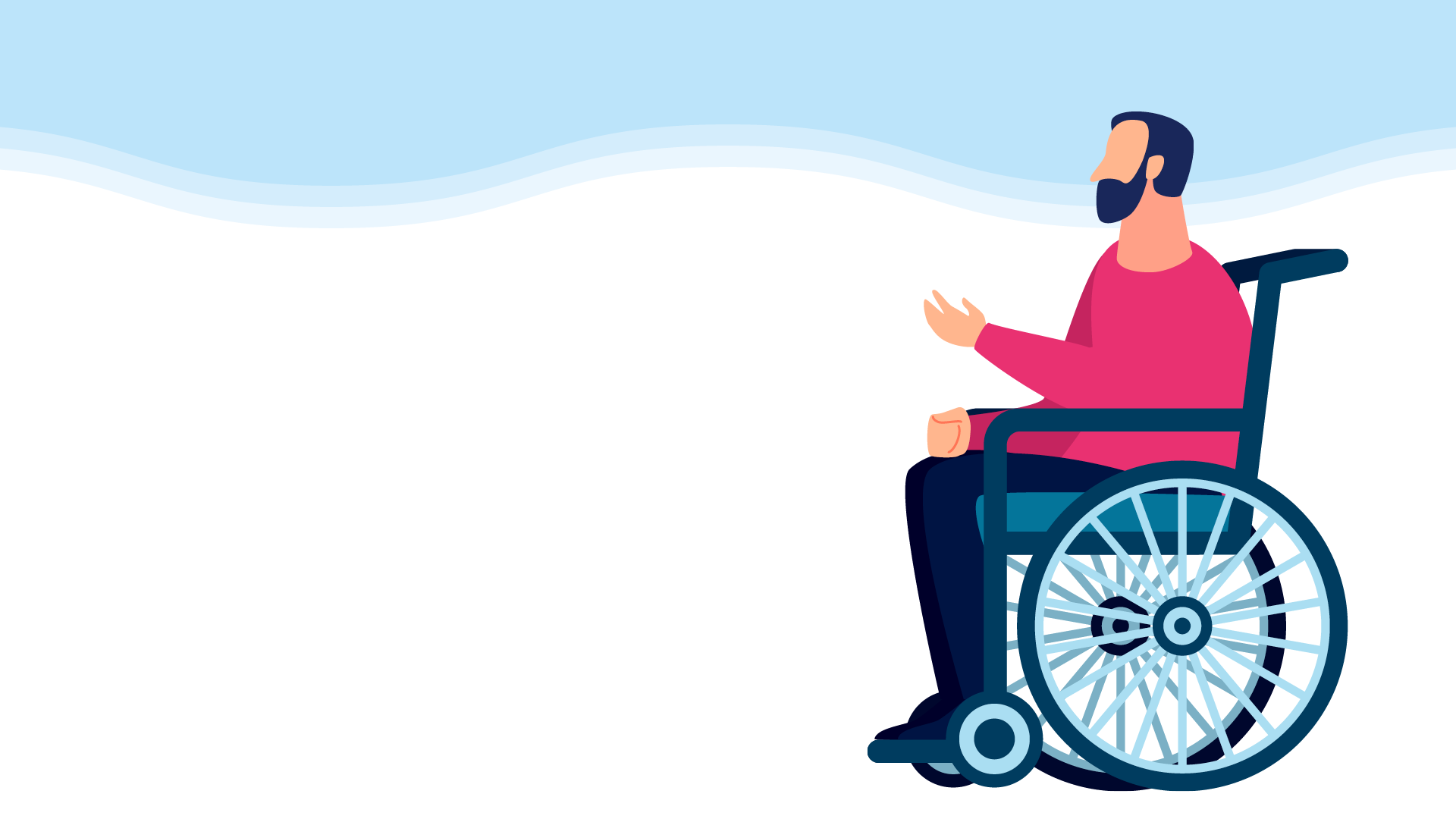 Invalidný dôchodok
Zabezpečuje poistencovi príjem v prípade poklesu schopnosti vykonávať zárobkovú činnosť z dôvodu dlhodobého nepriaznivého zdravotného stavu.


Dlhodobo nepriaznivý zdravotný stav
je pokles schopnosti pracovať o viac ako 40 % v porovnaní so zdravou osobou musí ho vyhodnotiť lekár
musí pretrvávať spravidla viac ako 1 rok
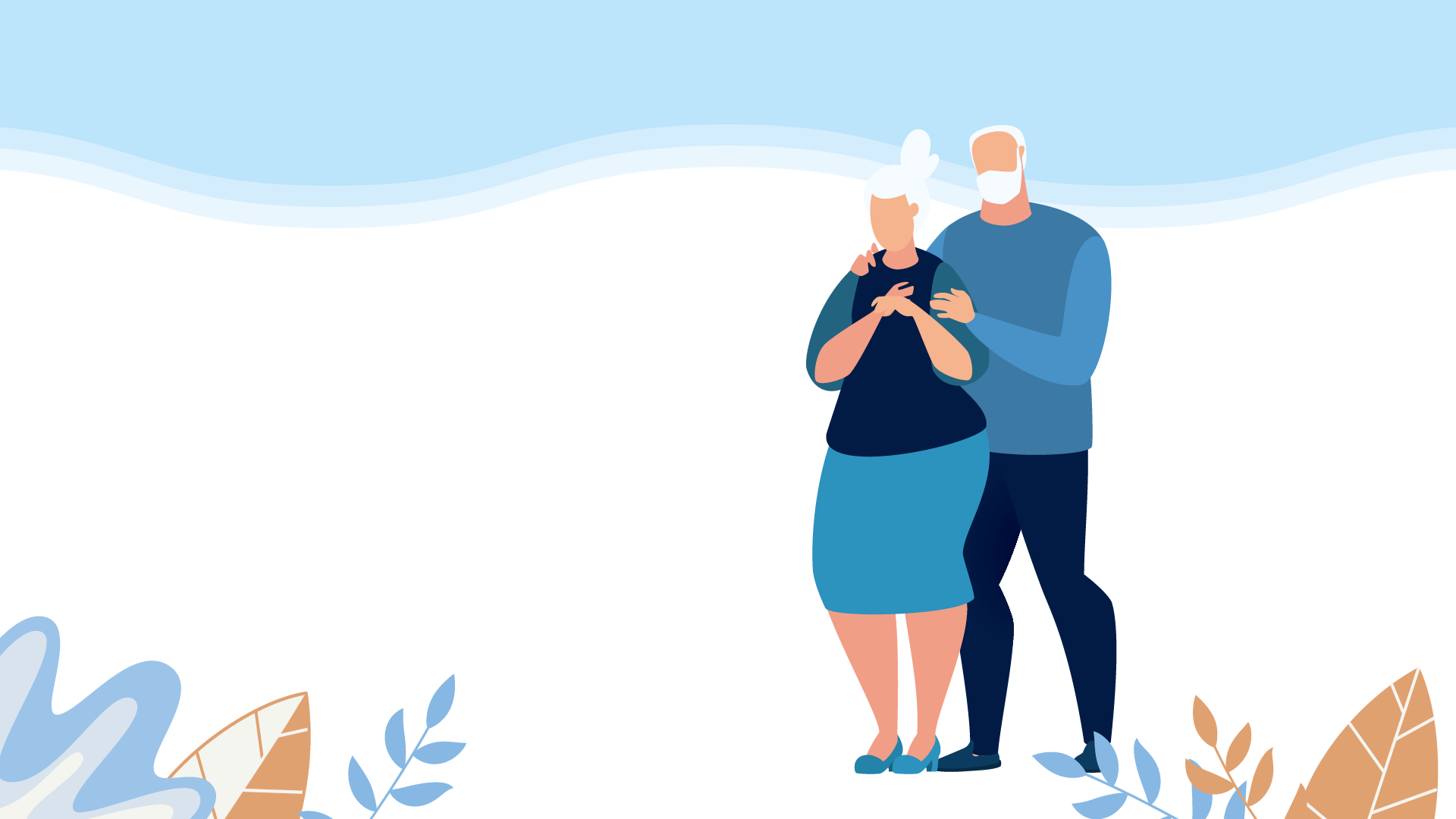 Starobný dôchodok
Je dôchodková dávka ktorej účelom je zabezpečiť poistencovi príjem v starobe.
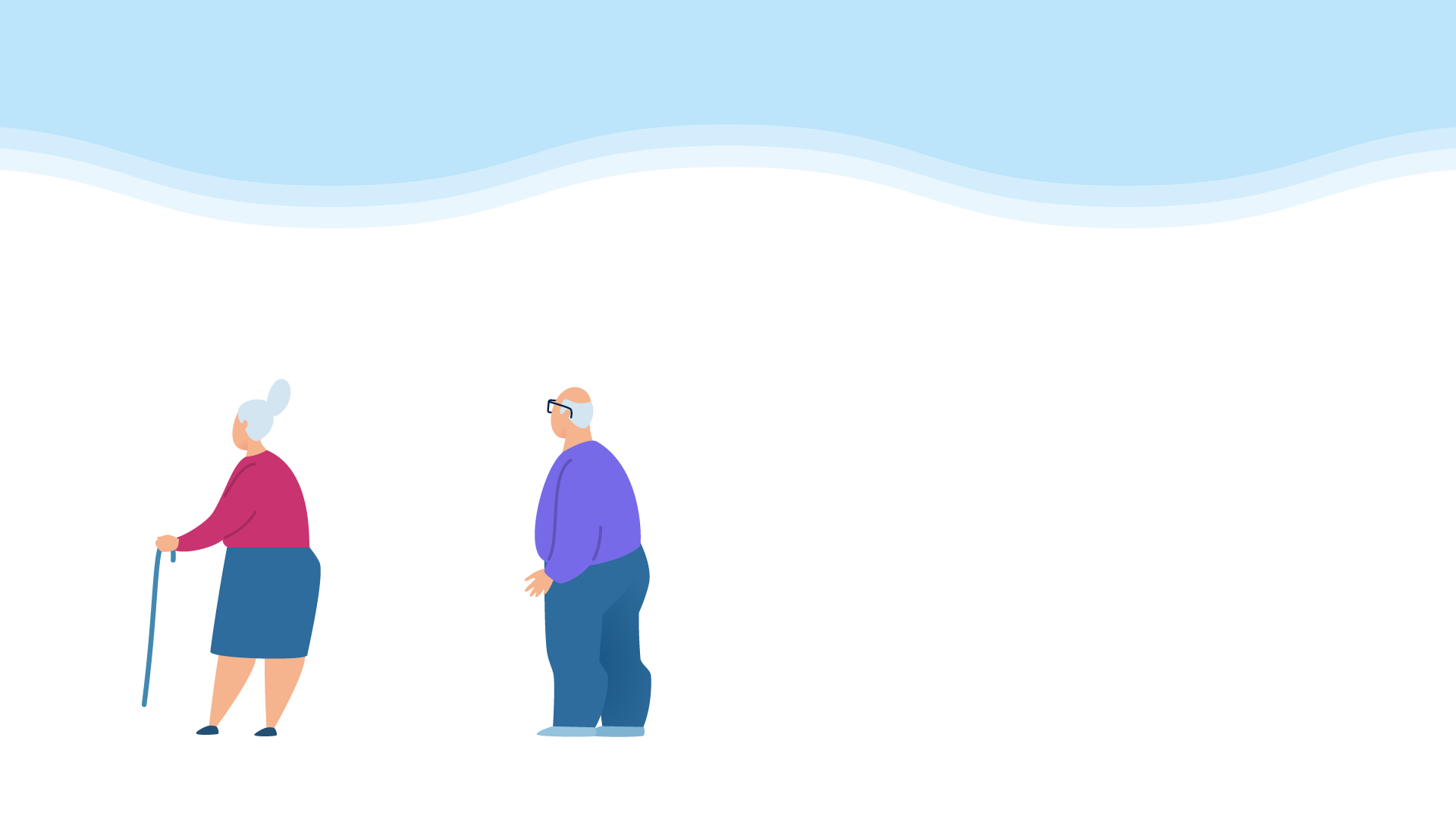 Starobný dôchodok
Vek odchodu do dôchodku je
Priemerný vek dožitia na Slovensku
63 rokov
80
73
Priemerný mesačný dôchodok je
rokov
rokov
578,50 €
Ako žijú Vaši starí rodičia 
s polovičným príjmom?
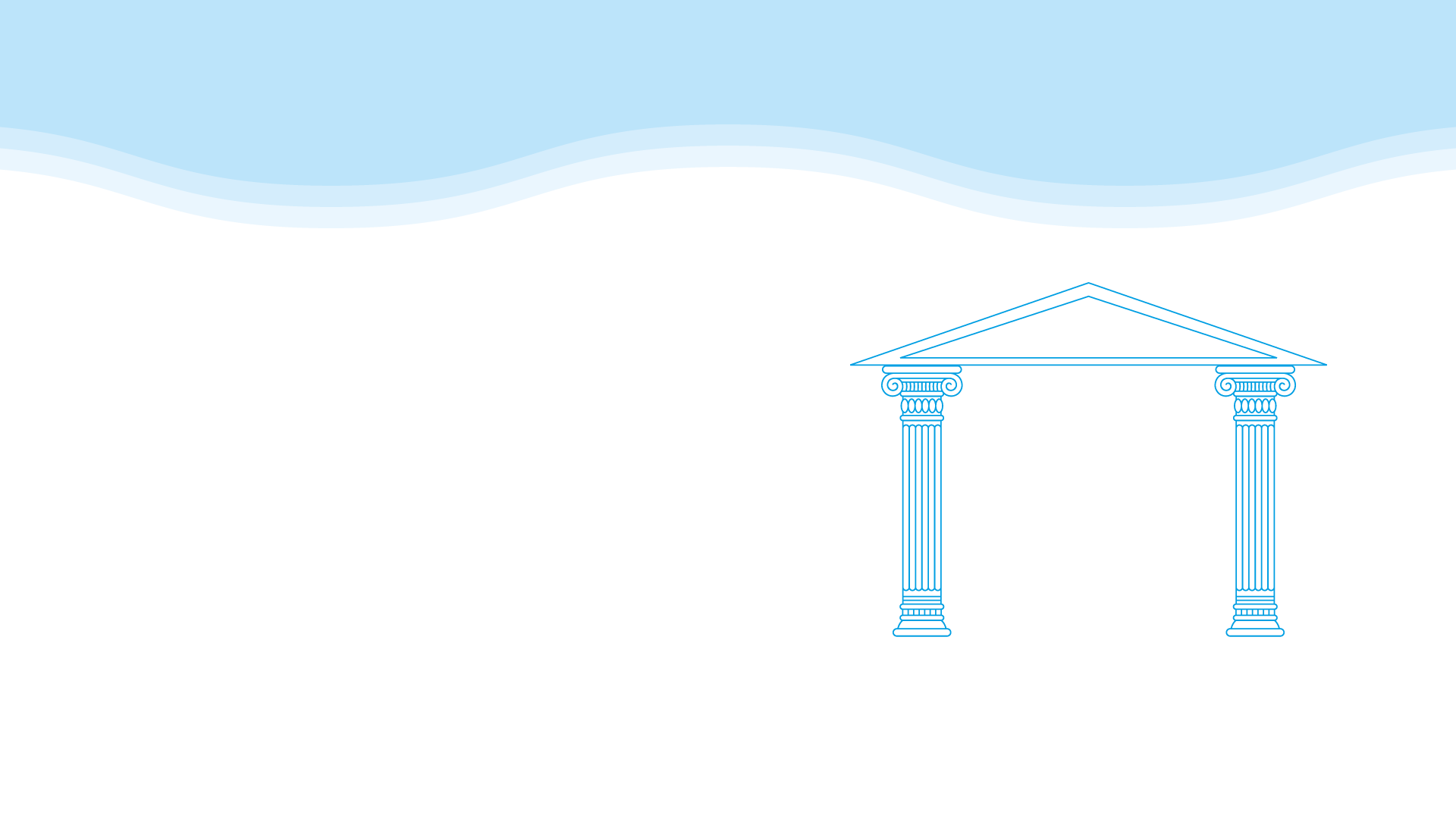 Starobný dôchodok
SDS označované aj ako „druhý pilier“ má spolu s dôchodkovým poistením zabezpečiť sporiteľovi príjem v starobe. 

Vstup do II. piliera je možný do 35 rokov. Povinné odvody na dôchodkové poistenie sa rozdelia na dve časti.
Sporenie
Dôchodkové
Starobné
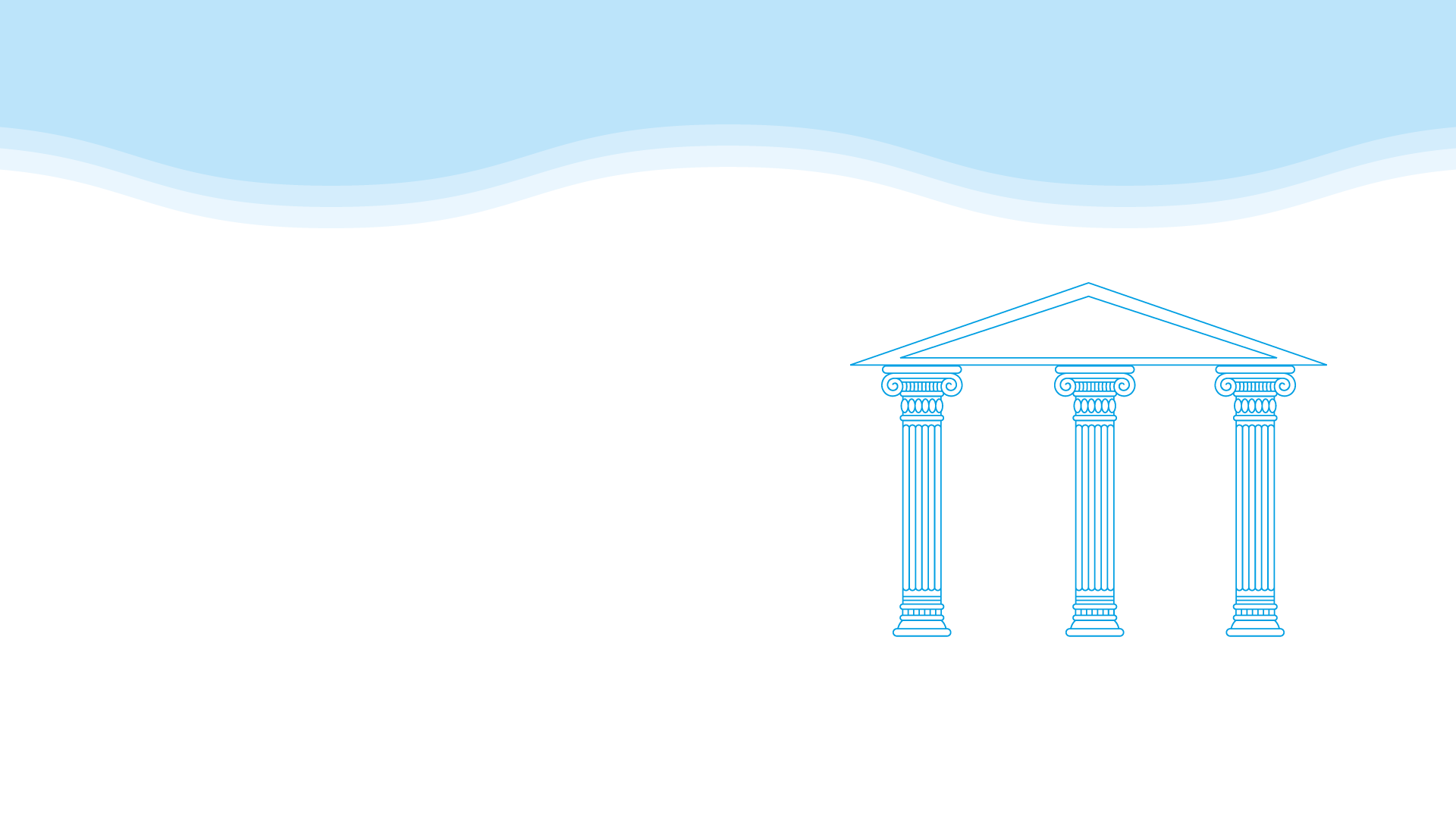 Starobný dôchodok
DDS označované aj ako „tretí pilier“ ponúka pravidelné sporenie nad rámec povinného dôchodkového sporenia v Sociálnej poisťovni. 

Keď začnete pracovať, 
je dobré si ho uzatvoriť.
Zamestnávateľ vám bude 
do neho prispievať. 
Váš dôchodok sa tak mesačne 
zvýši v priemere o 150 až 200 €.
Sporenie
Dôchodkové
Starobné
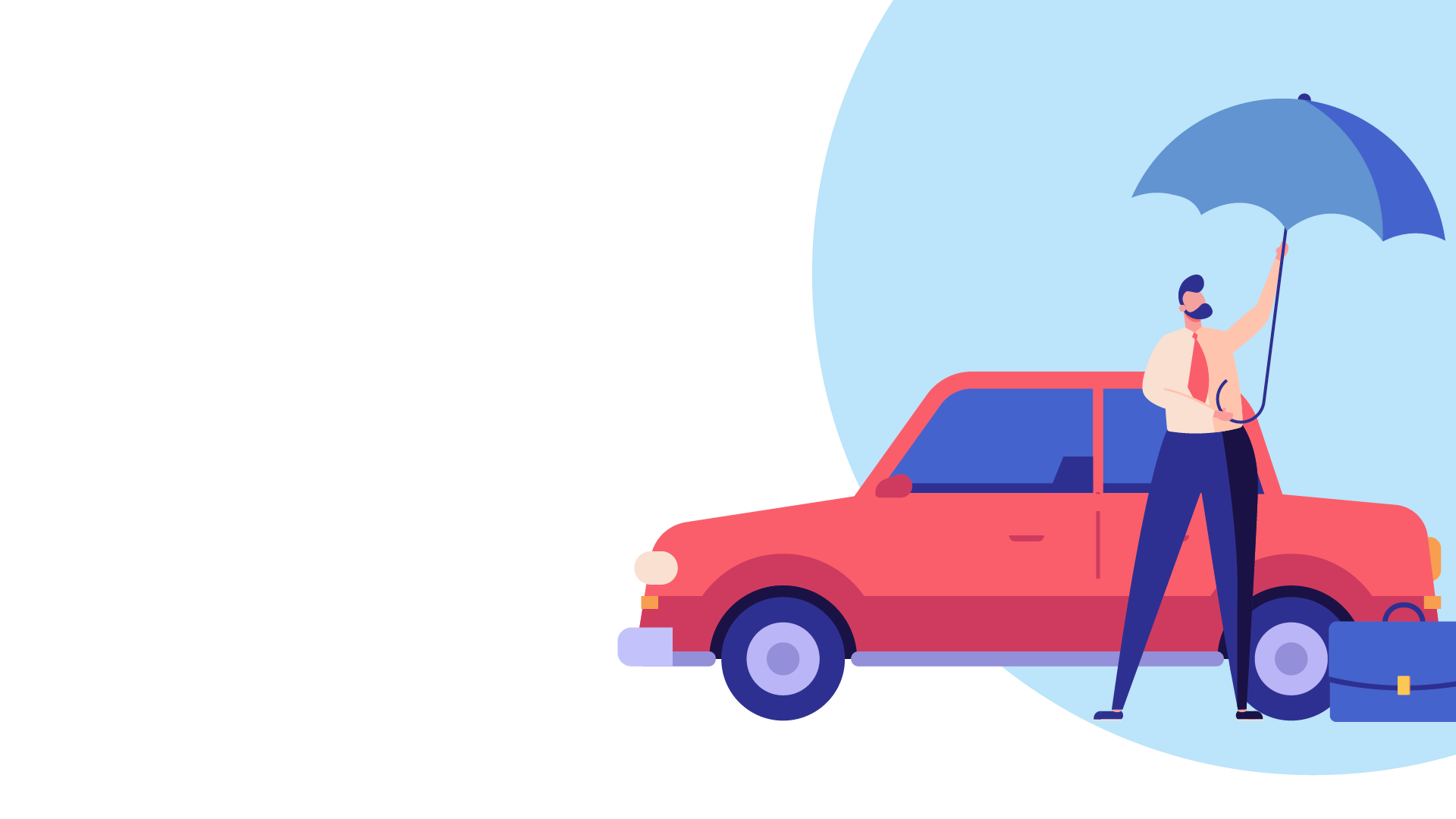 KOMERČNÉ POISTENIE
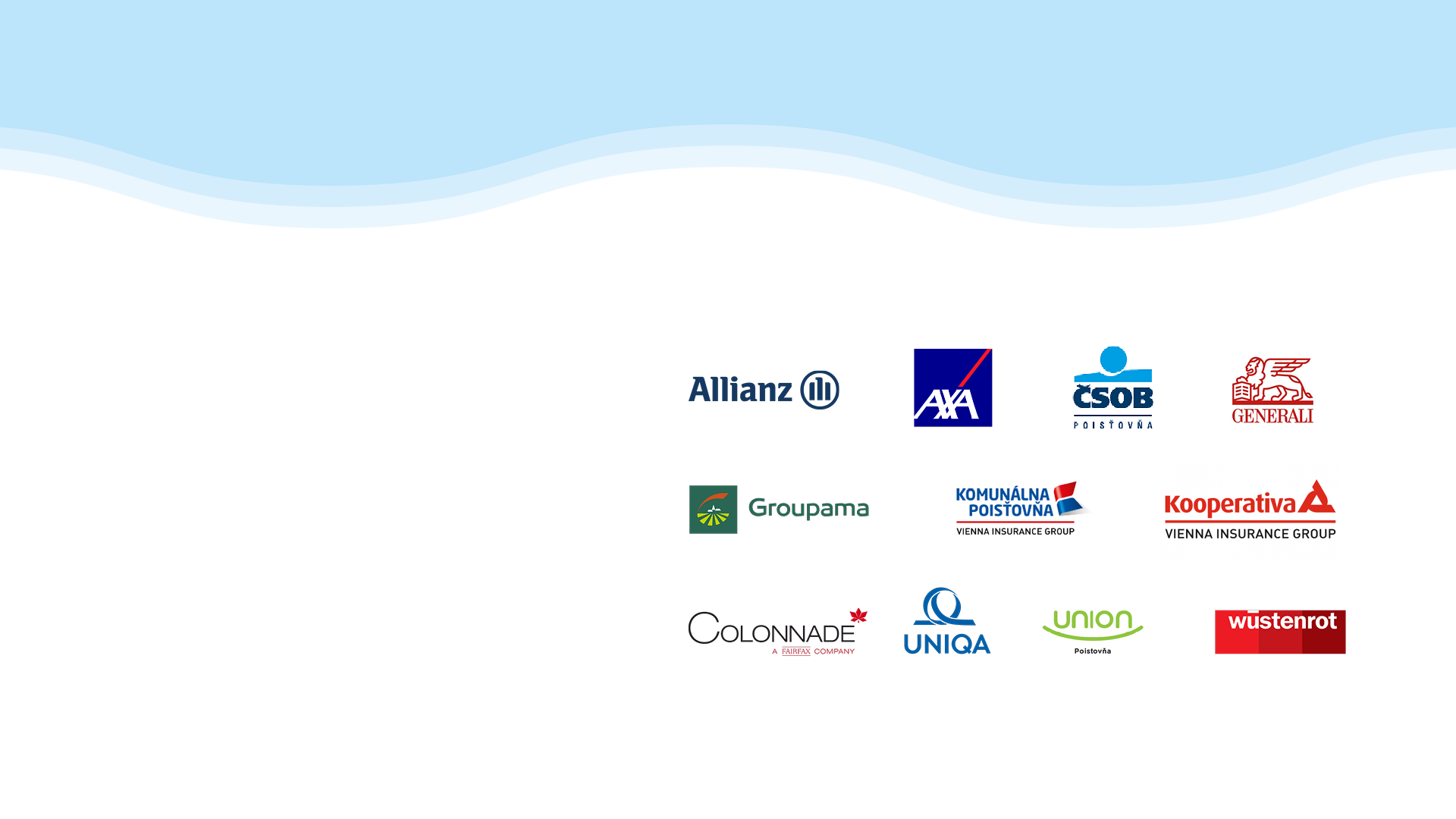 Komerčné poistenie
je dobrovoľné

patrí do súkromného sektora finančných služieb

ponúkajú ho súkromné poisťovne
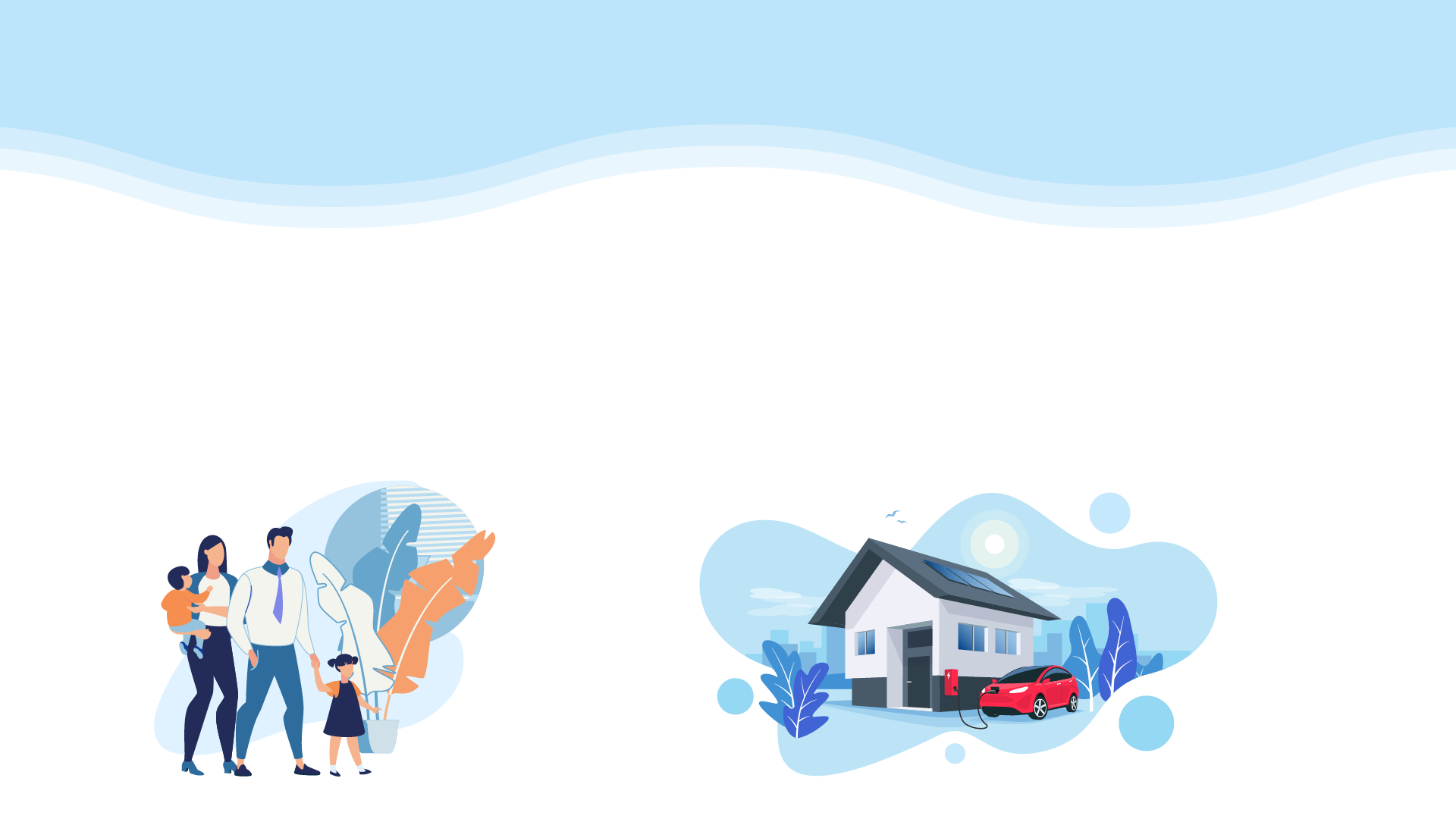 Tipy komerčného poistenia
úmrtie
úraz
invalidita
vážna choroba
hospitalizácia
dom/byt
auto
cestovanie
zodpovednosť
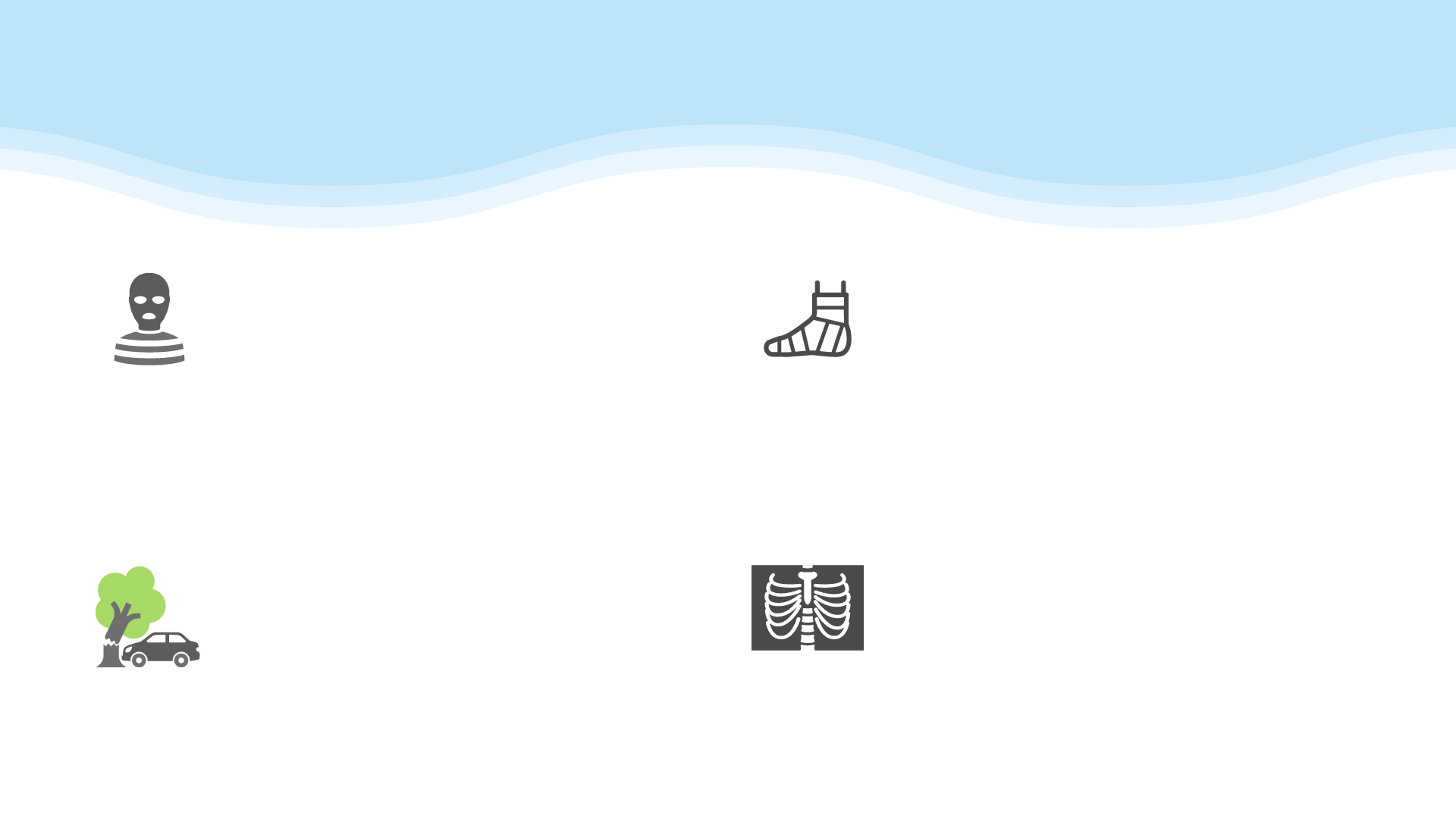 26 poisťovní na Slovensku
Medzi najčastejšie športové úrazy patrí podvrtnutie kolenného kĺbu pri behu a futbale.
Na Slovensku vykradnú
v priemere 5 bytov denne. 
Len každá 3. nehnuteľnosť 
je chránená poistením.
Každý štvrtý Slovák sa počas svojho života lieči na rakovinu.
Ročne sa stane na našich cestách okolo 12 500 dopravných nehôd.
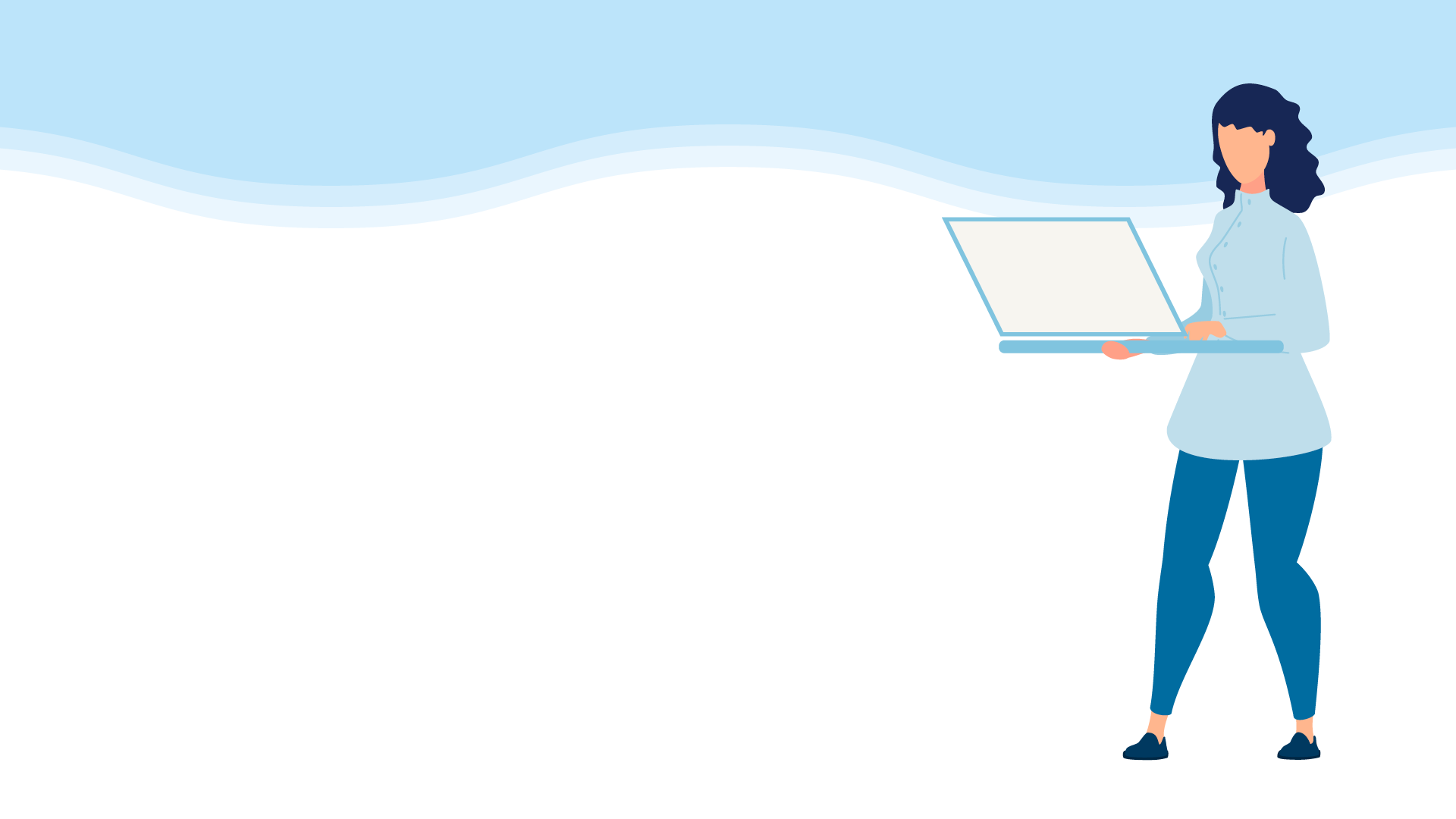 Poistná udalosť
Je to náhodná udalosť, pri ktorej vzniká nárok na poistné plnenie.
poistený je povinný nahlásiť takúto udalosť poisťovni, 
poisťovňa posúdi nárok na poistné plnenie
poisťovňa vyplatí poistné plnenie poistenému alebo poškodenému
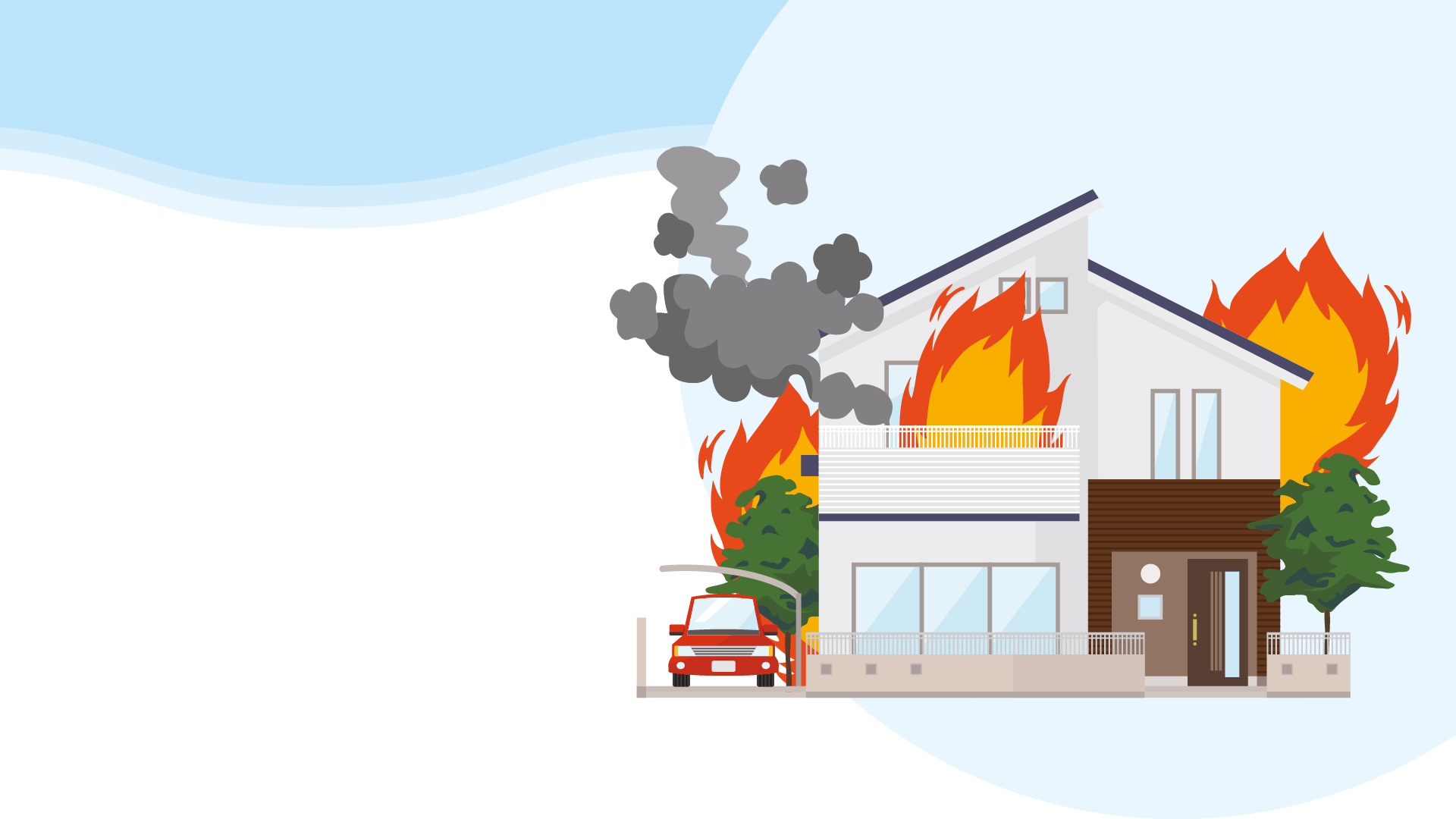 Čo je poistná udalosť?
Keď vám zhorí strecha
nad hlavou
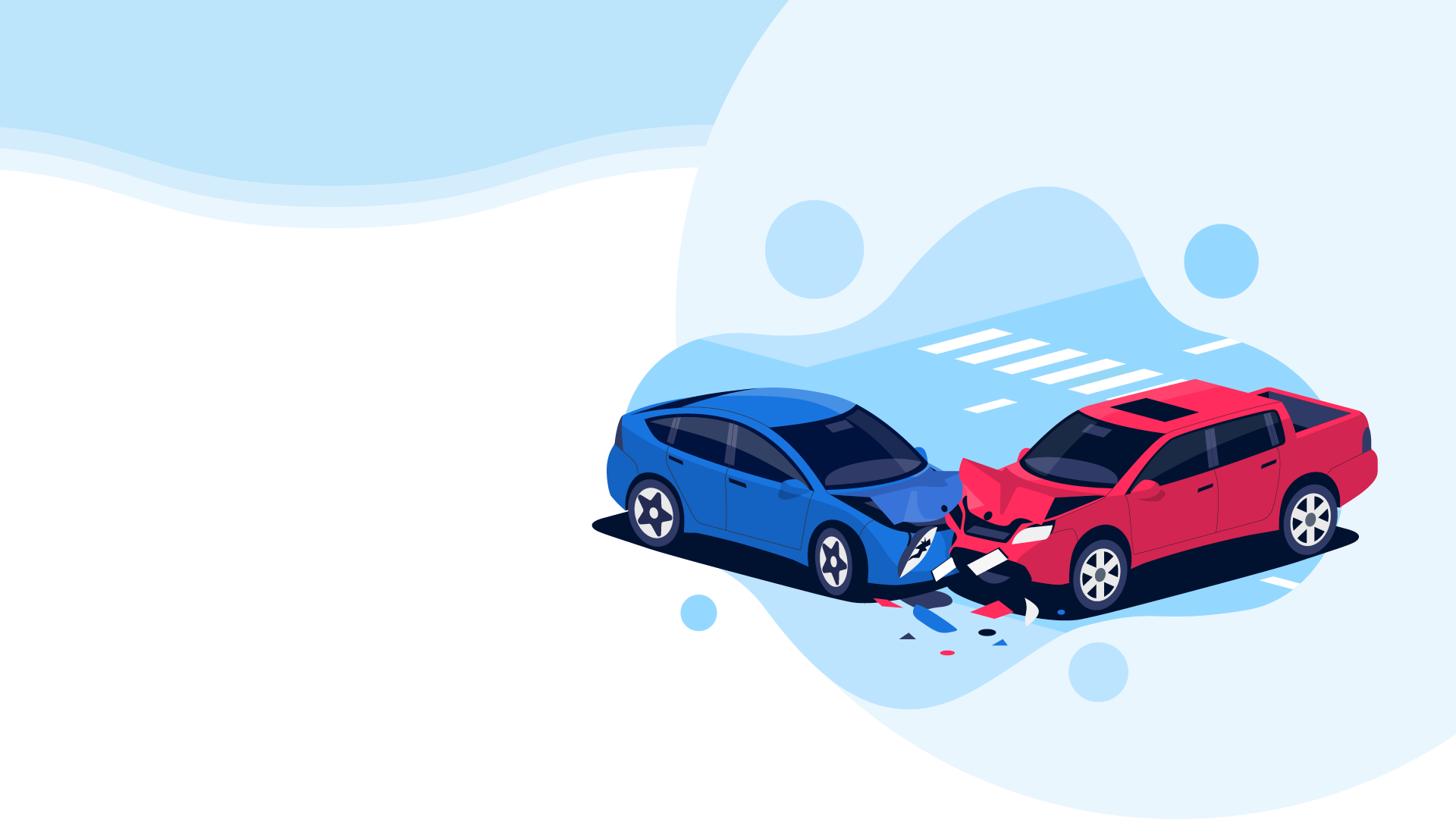 Čo je poistná udalosť?
Keď spôsobíte škodu sebe alebo inému
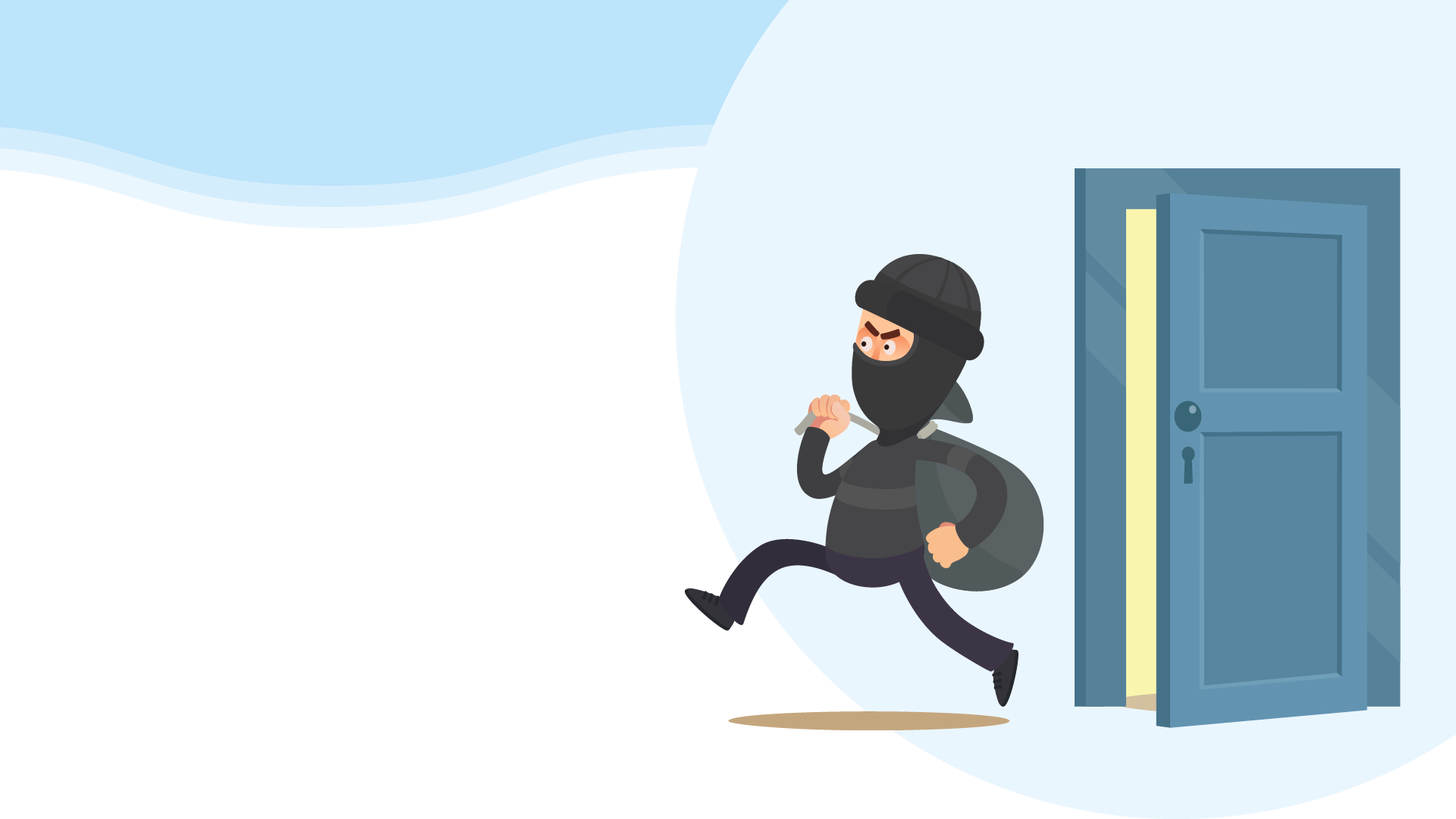 Čo je poistná udalosť?
Keď Váš domov navštívi nepozvaný hosť
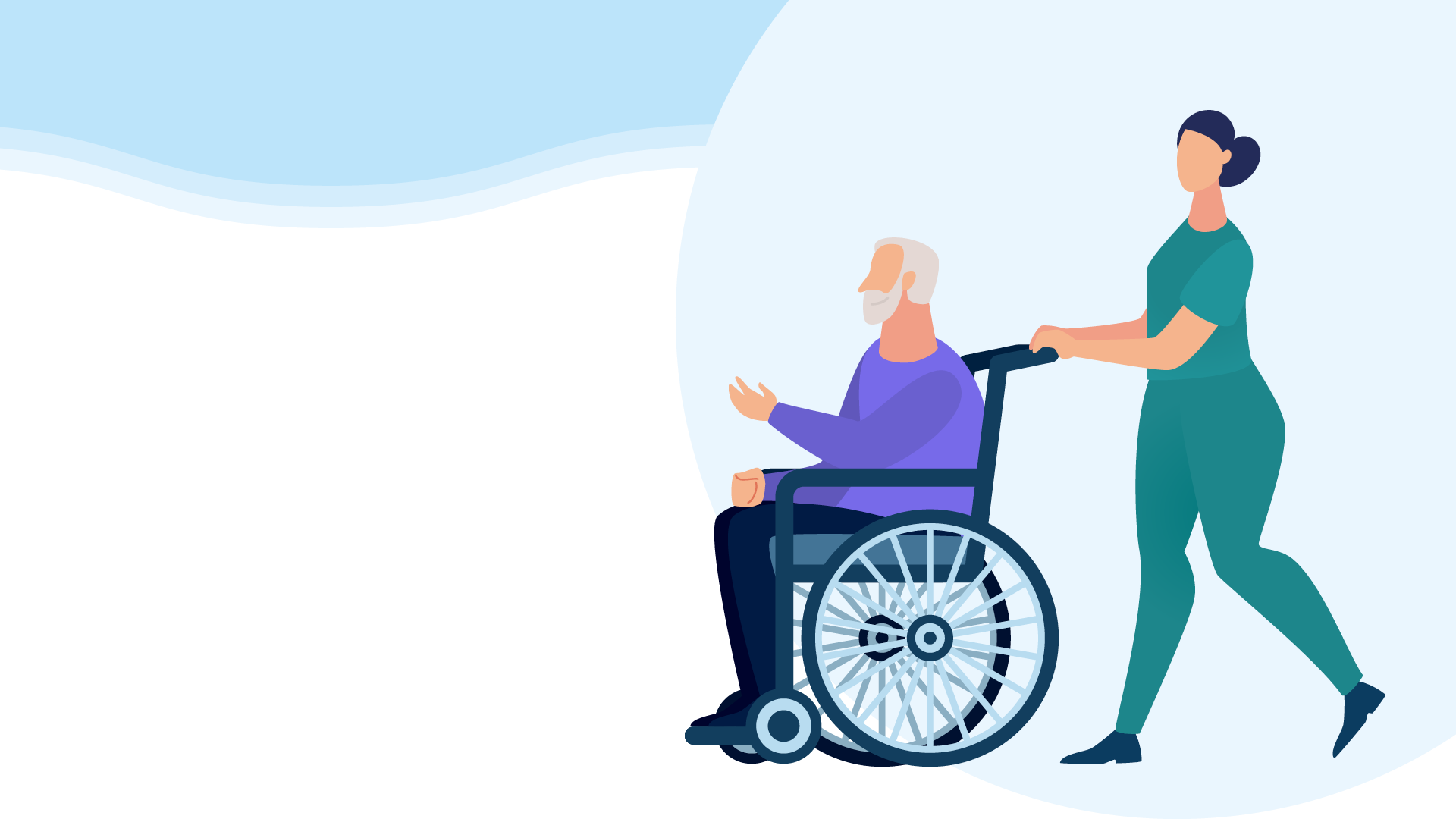 Čo je poistná udalosť?
Keď vážne ochoriete alebo vám zostanú následky po úraze
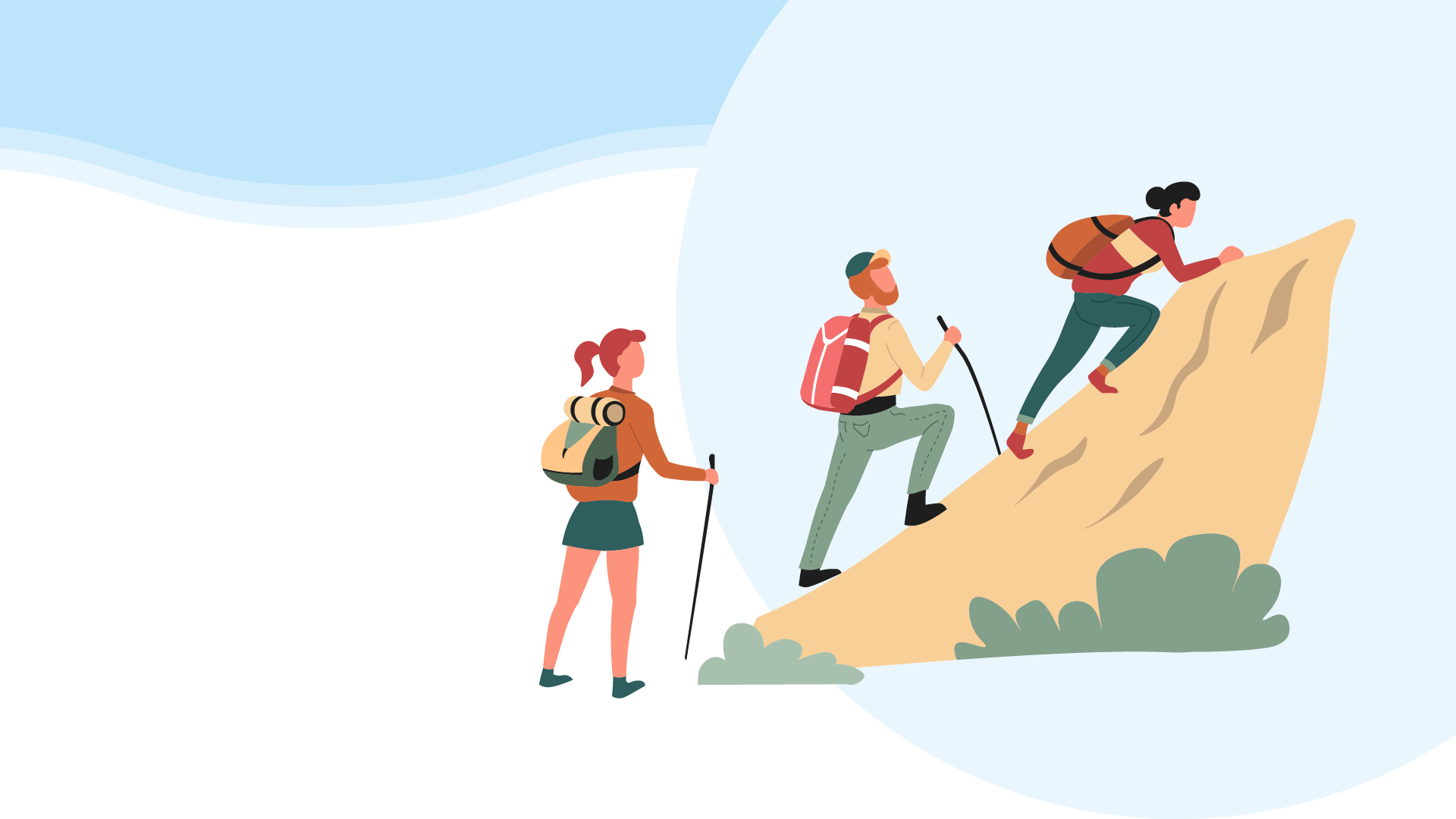 Čo je poistná udalosť?
Keď sa zraníte
na horách
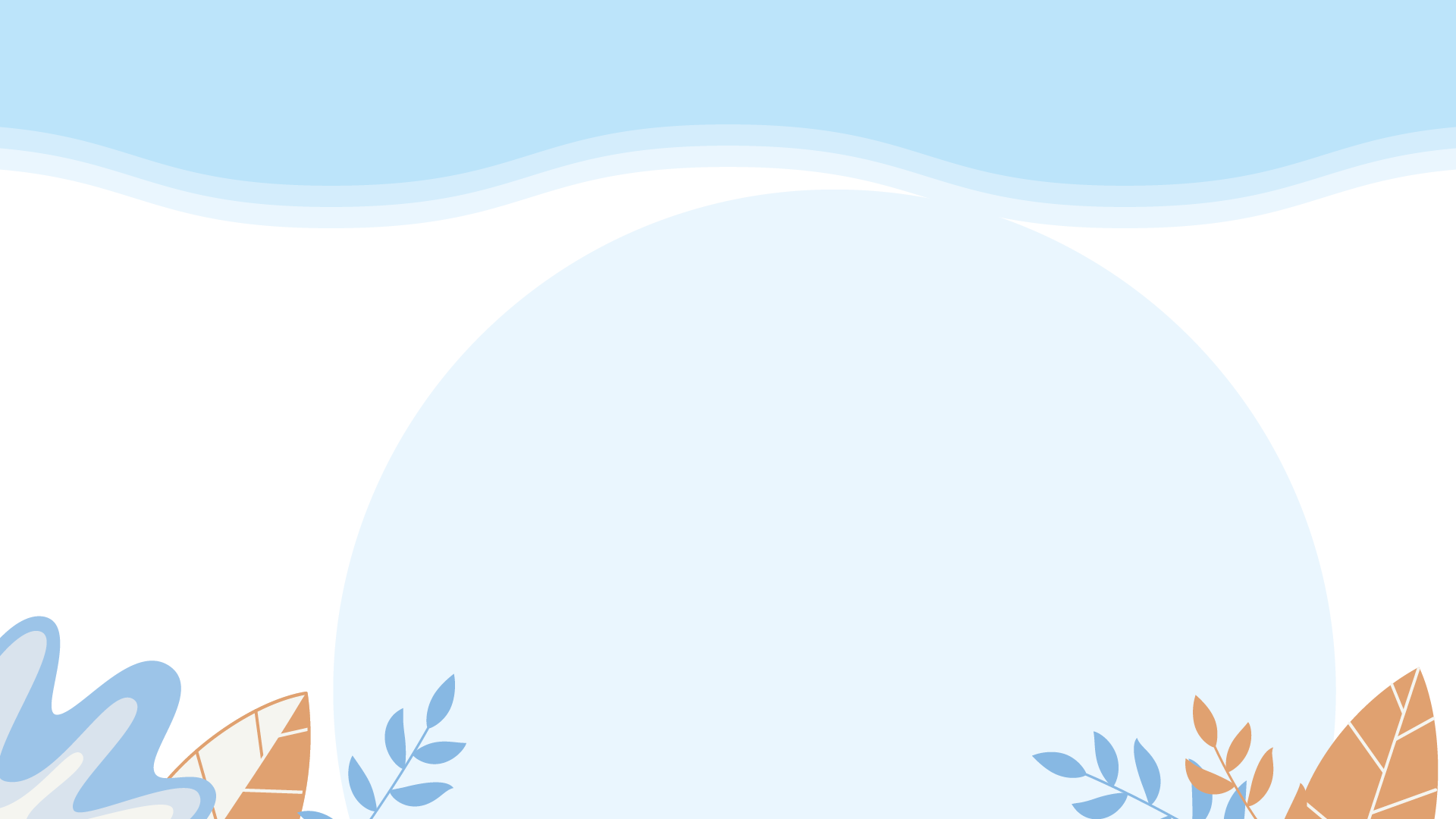 Čo je poistná udalosť?
S následkami takýchto udalostí sa dá lepšie vysporiadať s poistným plnením z komerčného poistenia.
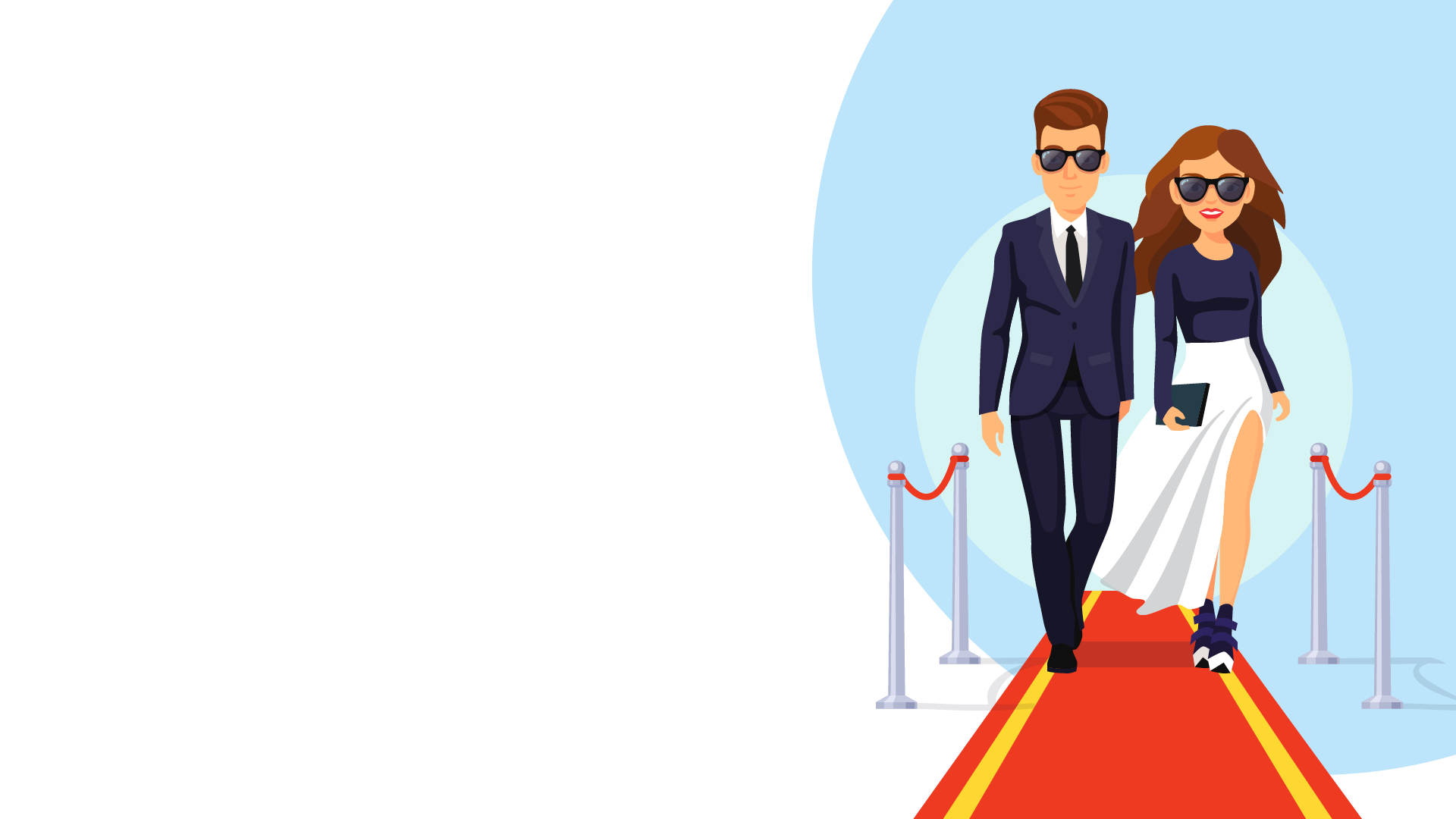 CELEBRITY
A POISTENIE
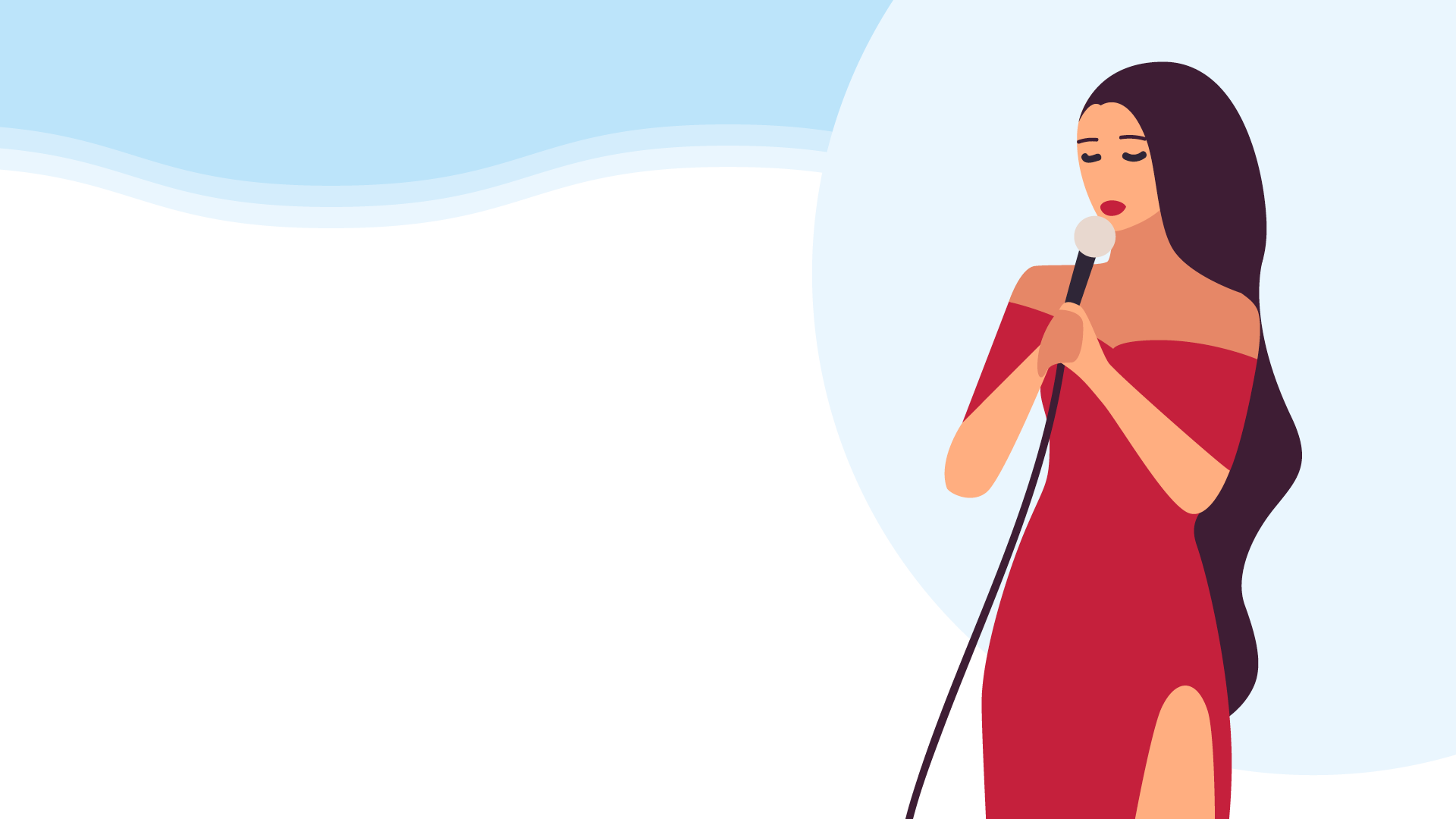 Jennifer Lopez
Jennifer sa zrejme nevedela rozhodnúť, ktorá časť jej tela je najkrajšia, preto si ich poistila hneď niekoľko. Pekné peniaze dostane, ak sa čosi stane jej vlasom, prsiam, zadku či nohám. 
Najviac si však cení to, čo ju preslávilo takmer po celom svete. Svoj zadok si cení na 17 miliónov eur.
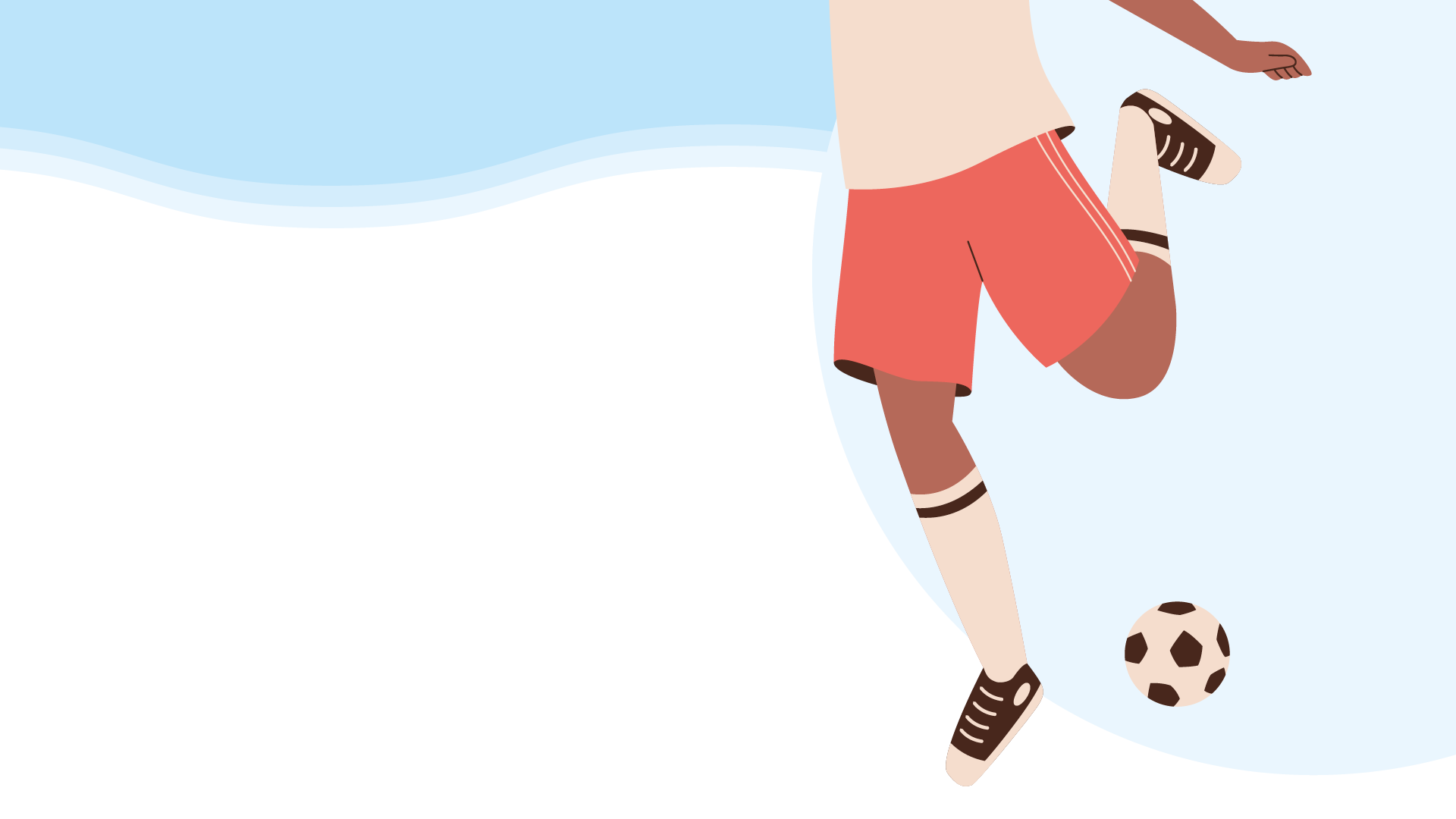 Cristiano Ronaldo
Ronaldo si svoje nohy cení na neuveriteľných 144 miliónov eur.
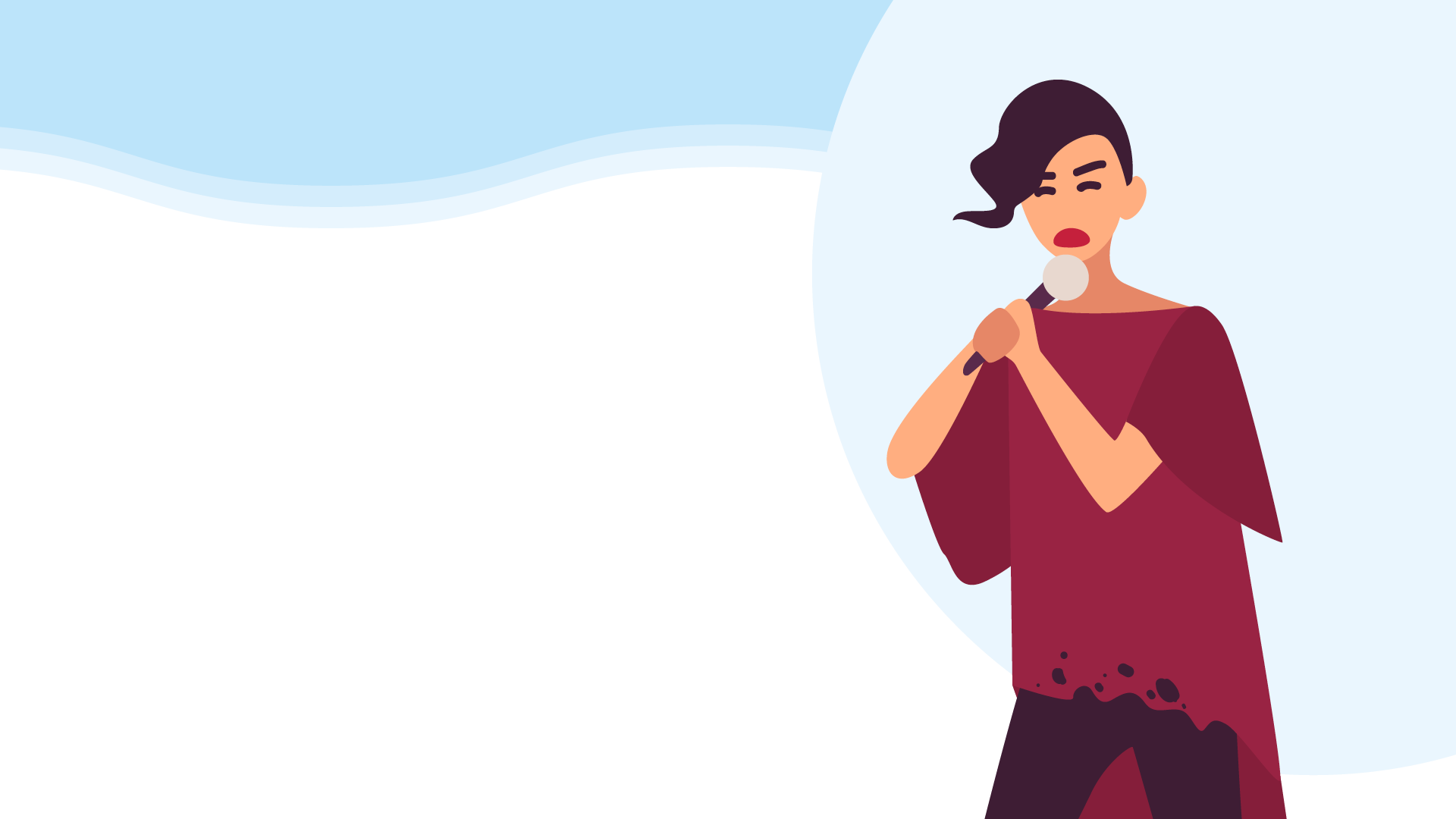 Taylor Swift
Mladá speváčka má nohy až do neba, nechala poistiť za neuveriteľných 
40 miliónov dolárov.
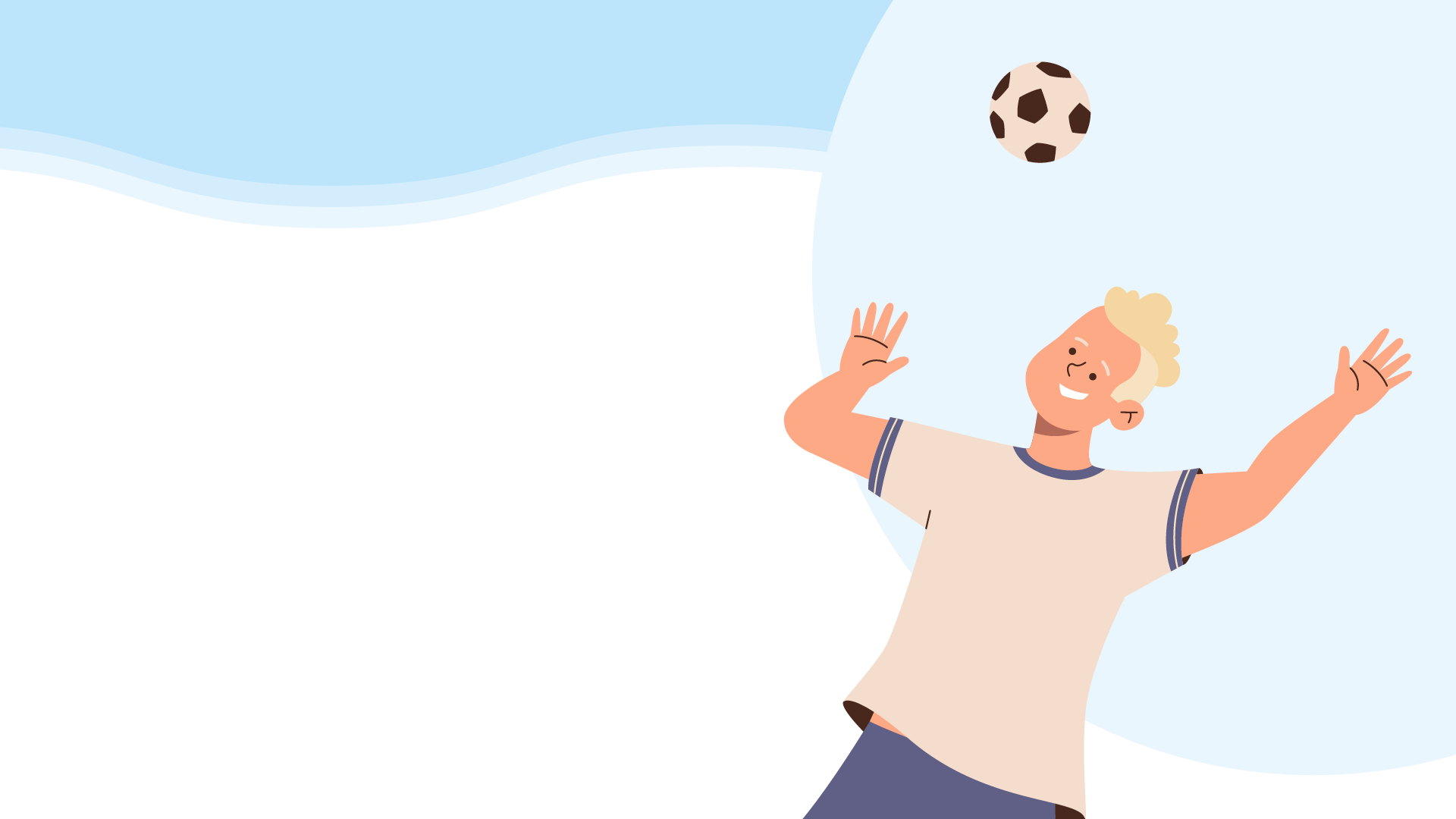 David Beckham
Anglický futbalista ocenil svoje chodidlá na takmer 53 miliónov eur.
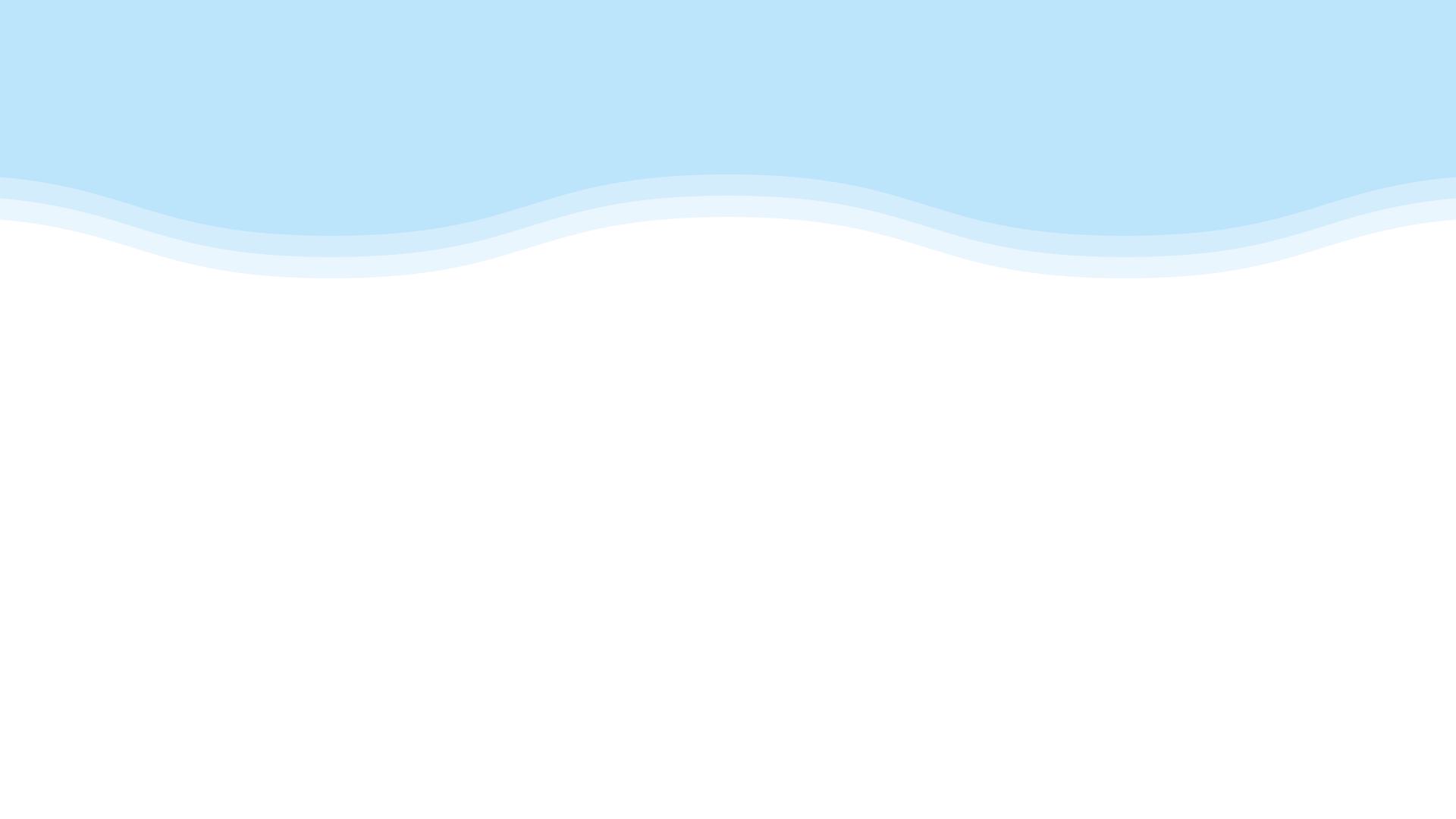 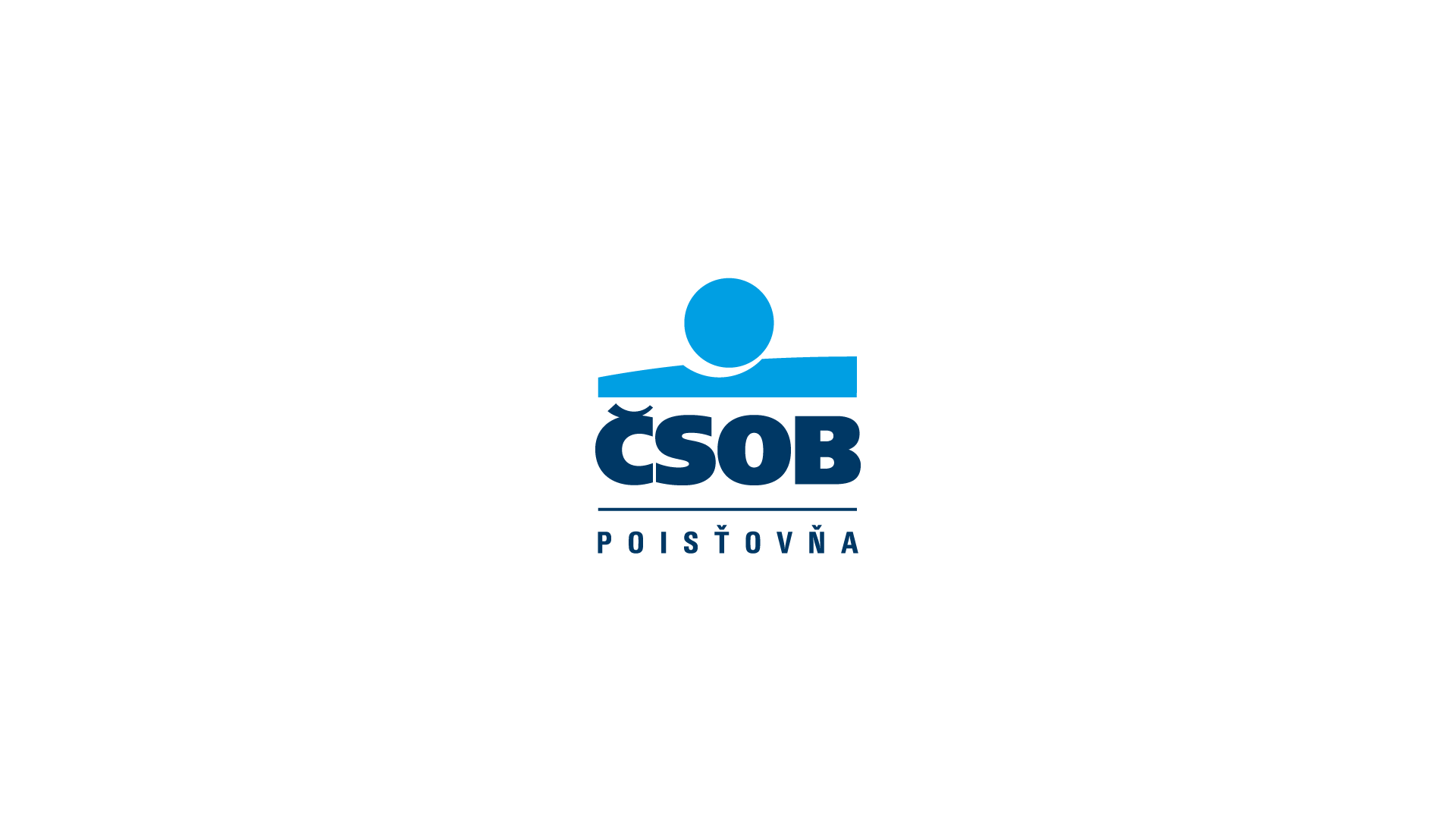 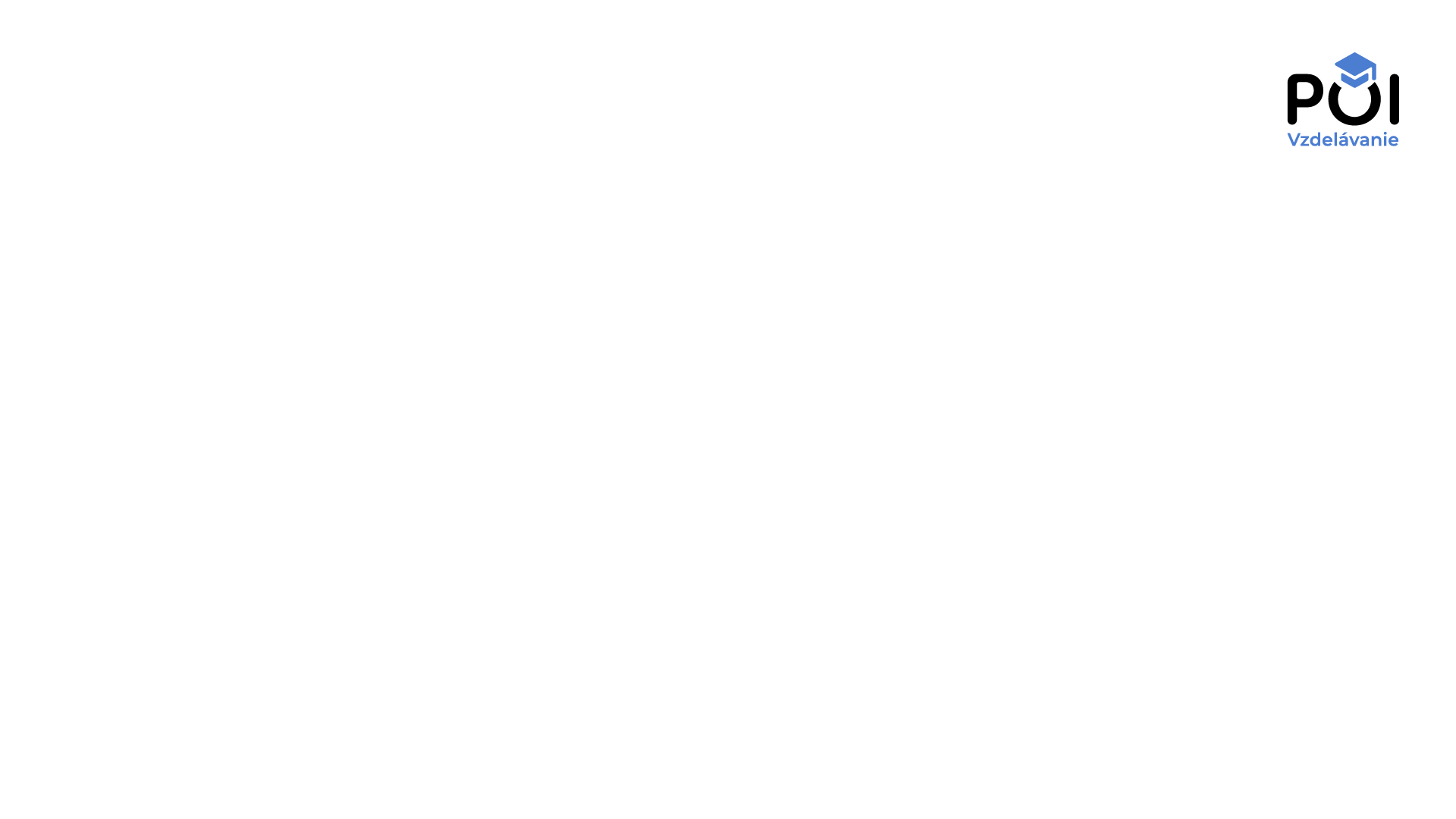 Podporu projektu o poistení poskytla
V prezentácii boli použité zdroje:
www.udzs-sk.sk
www.statistics.sk
www.socpoist.sk
Kalkulačka prepočtu ošetrovného
Štatistika dopravných nehôd
Štatistika chorôb, úrazov, krádeží
https://ekonomika.sme.sk/kalkulacky
www.minv.sk
www.inecim.sk  https://domov.sme.sk
Poistenci zdravotných poisťovní k 1. 1. 2023
Priemerný vek dožitia
Výška dôchodku k 31.1.2023